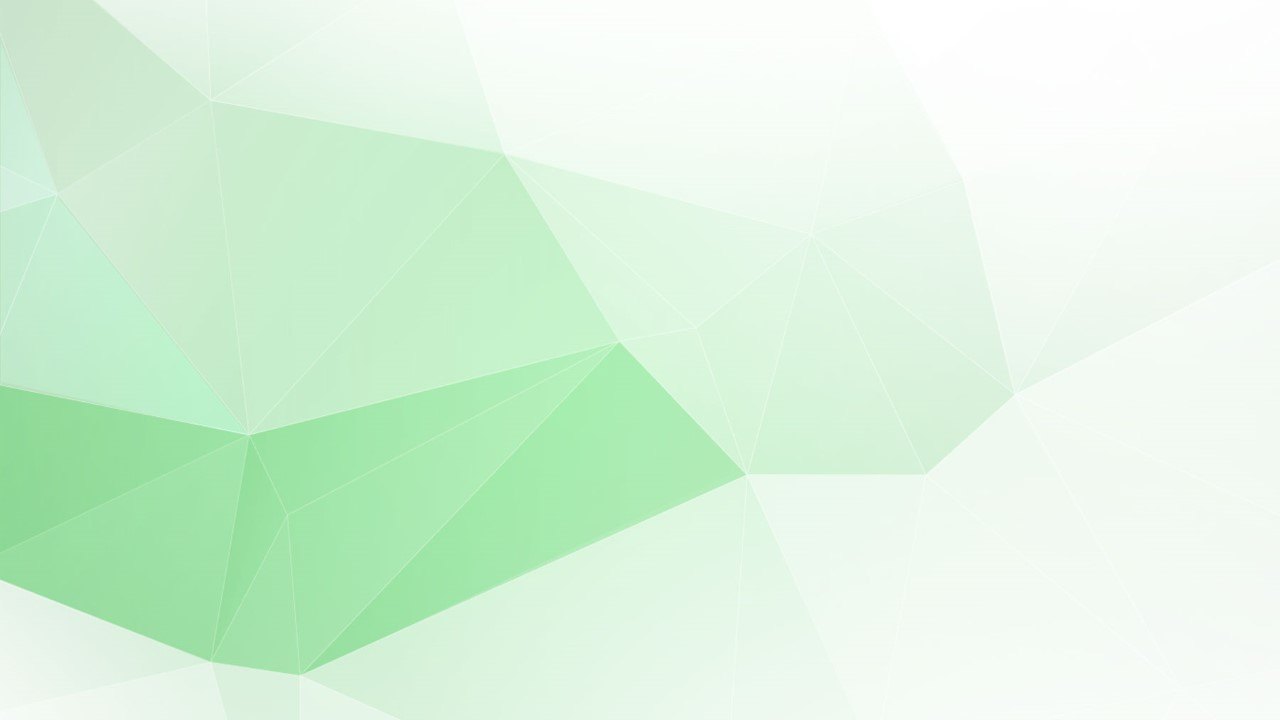 أنواع النباتات
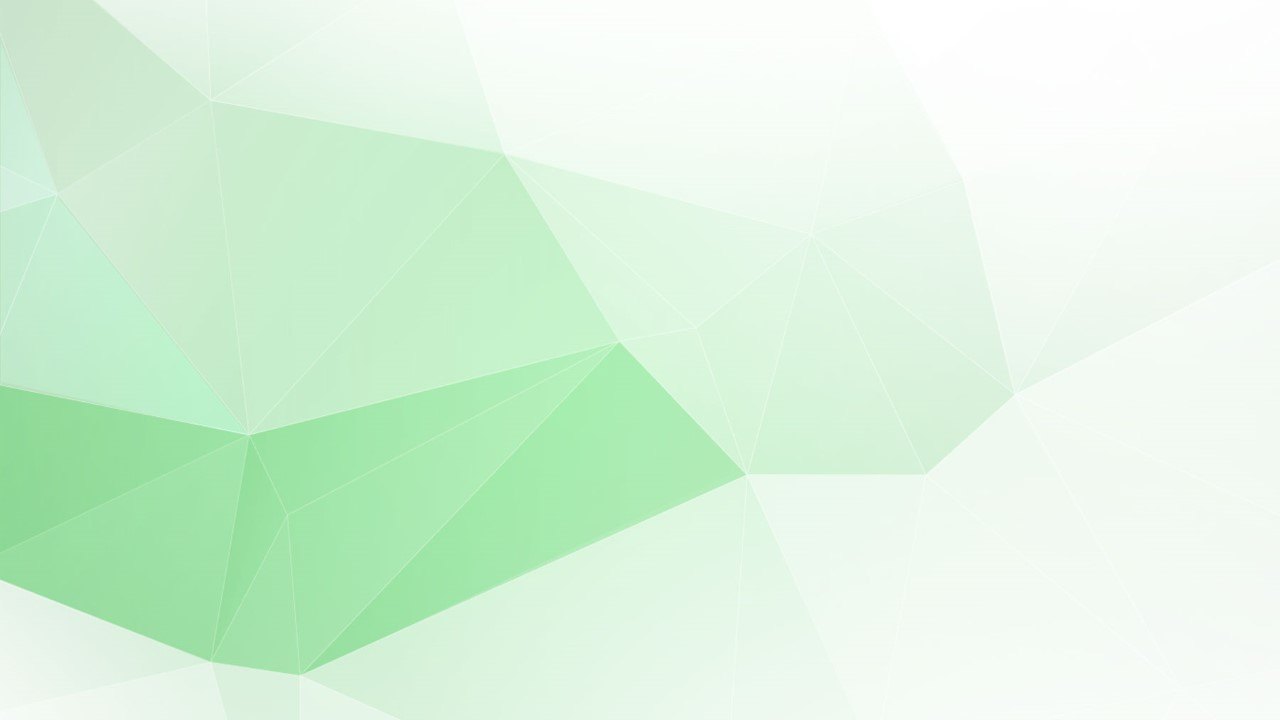 الأشجار
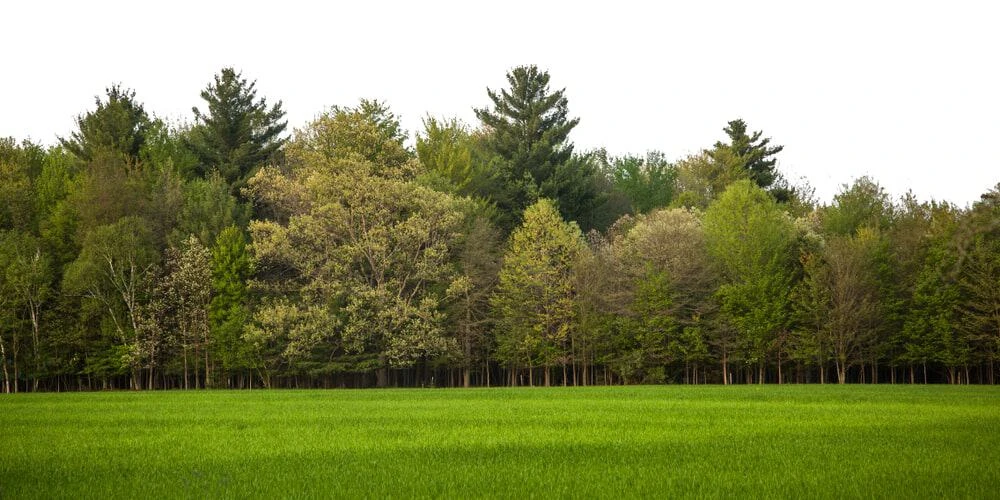 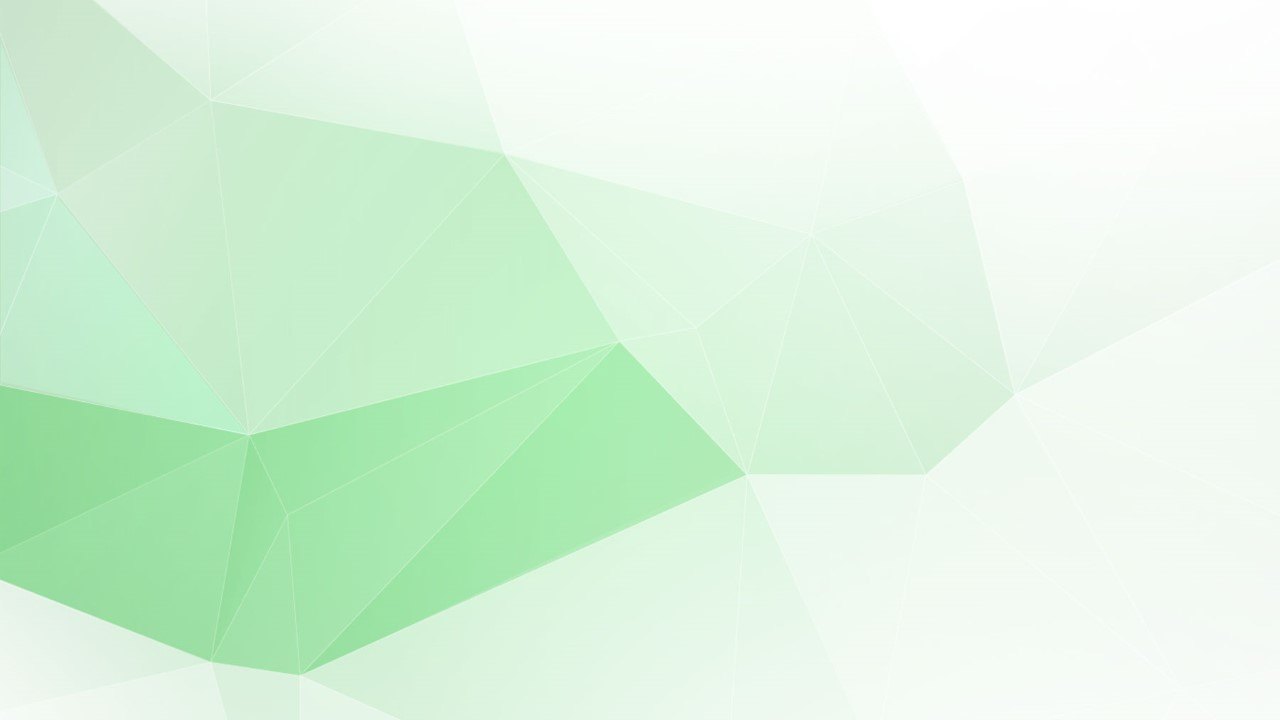 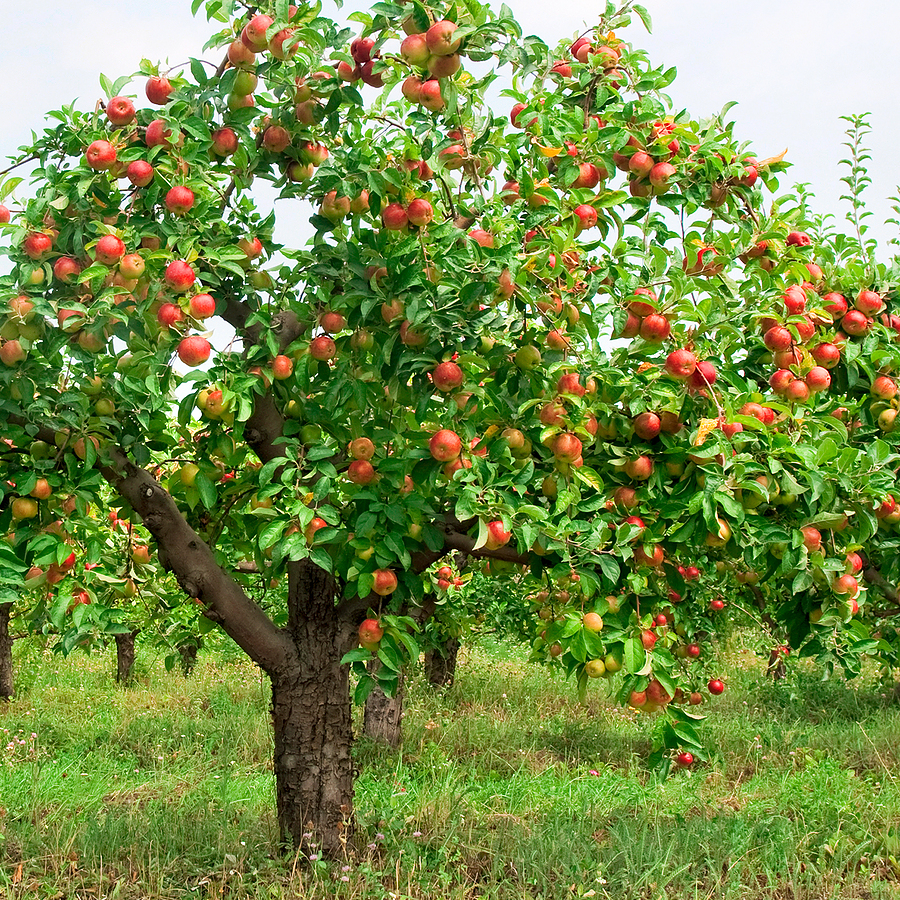 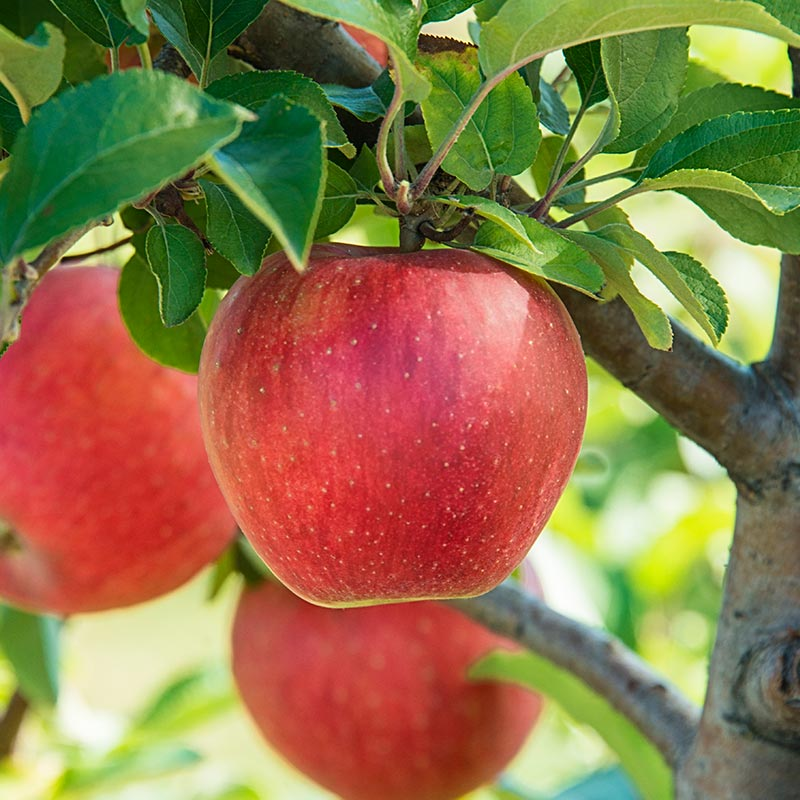 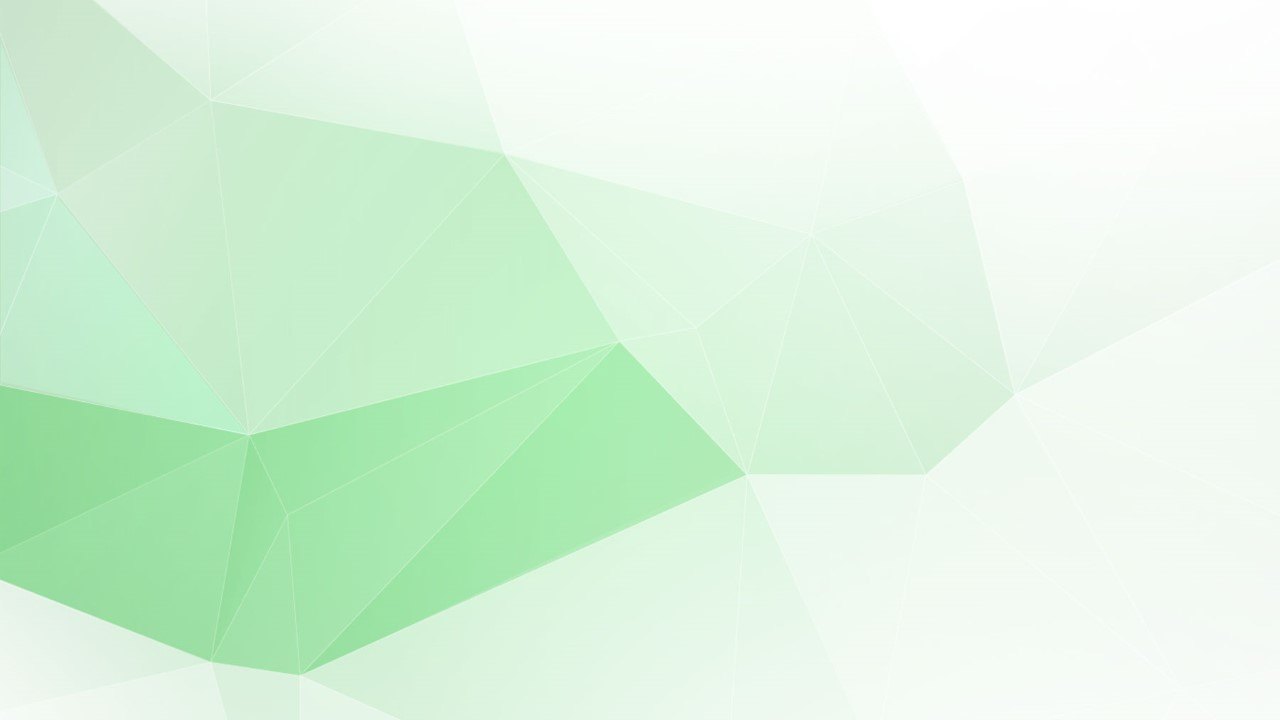 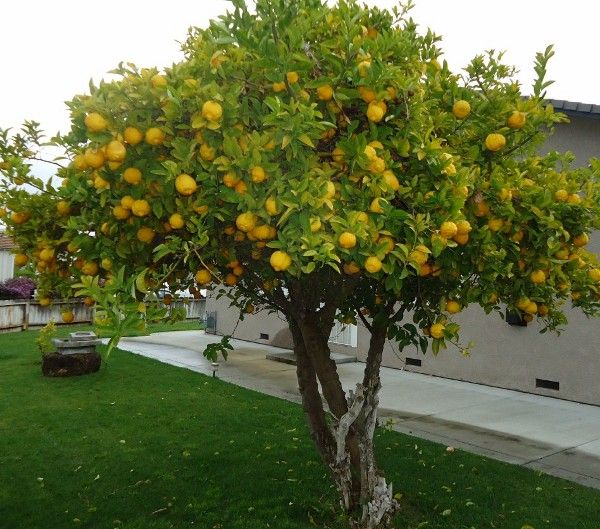 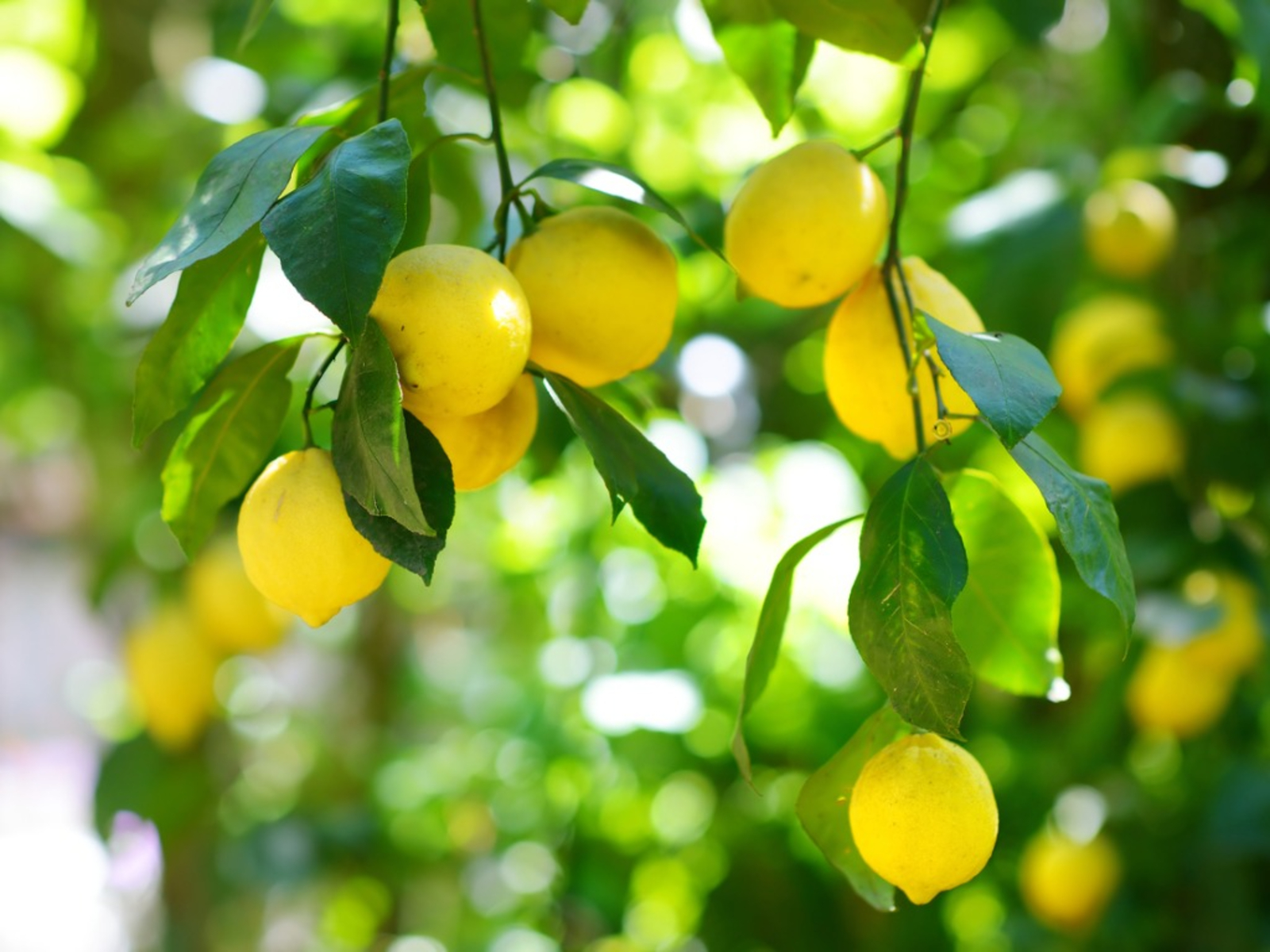 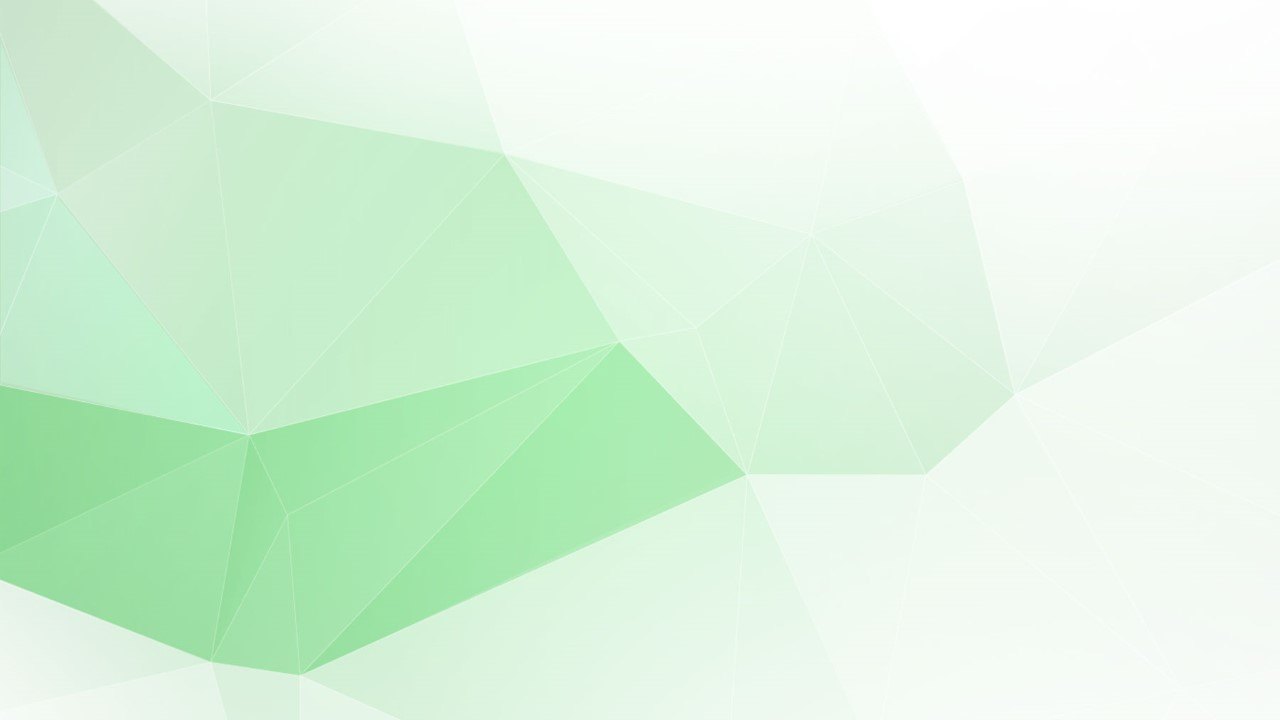 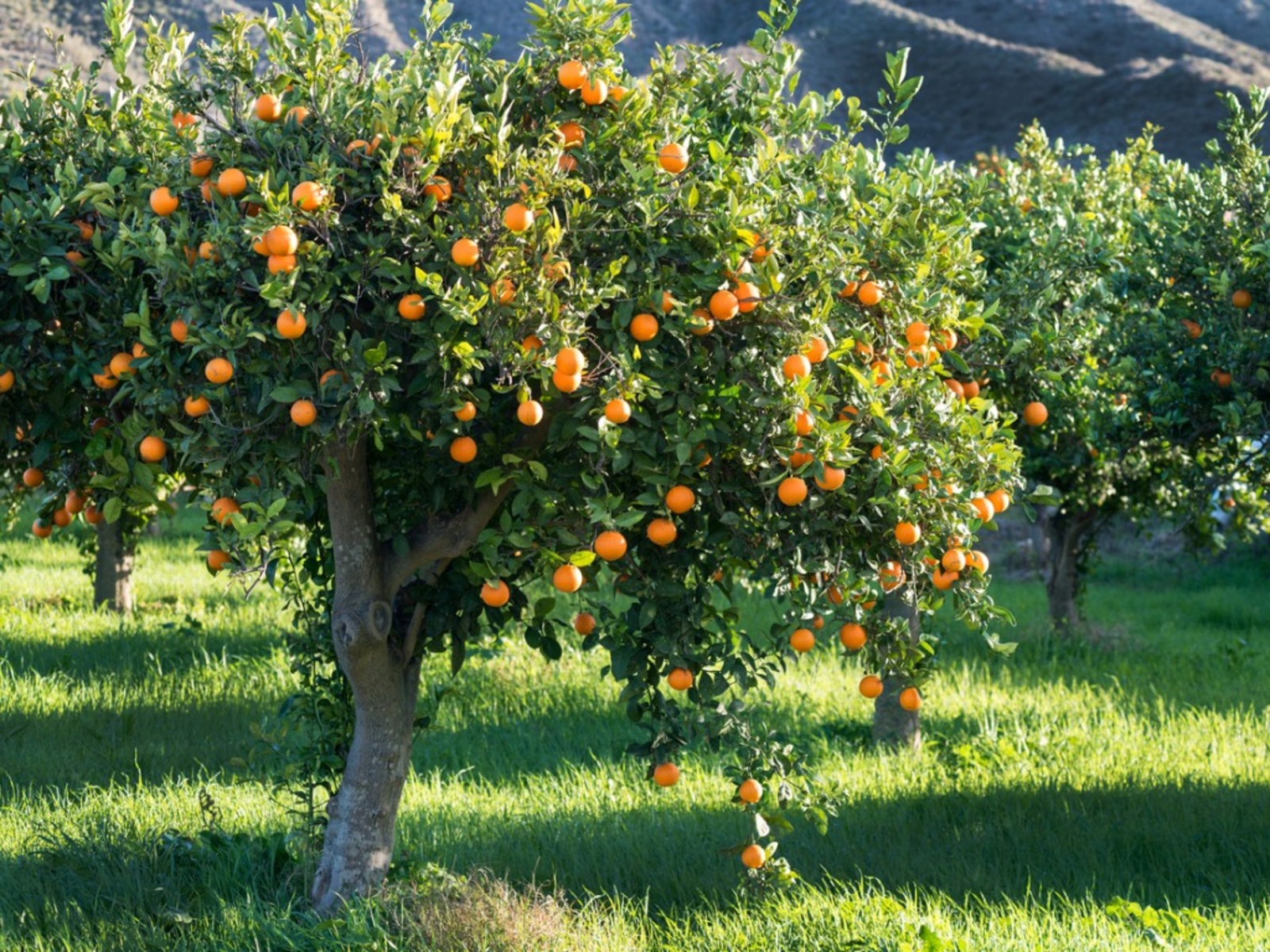 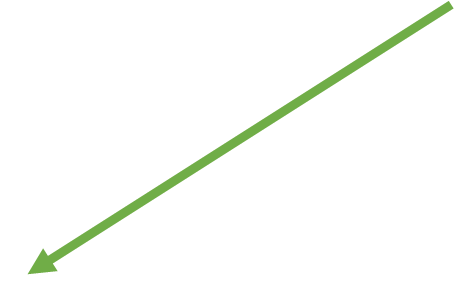 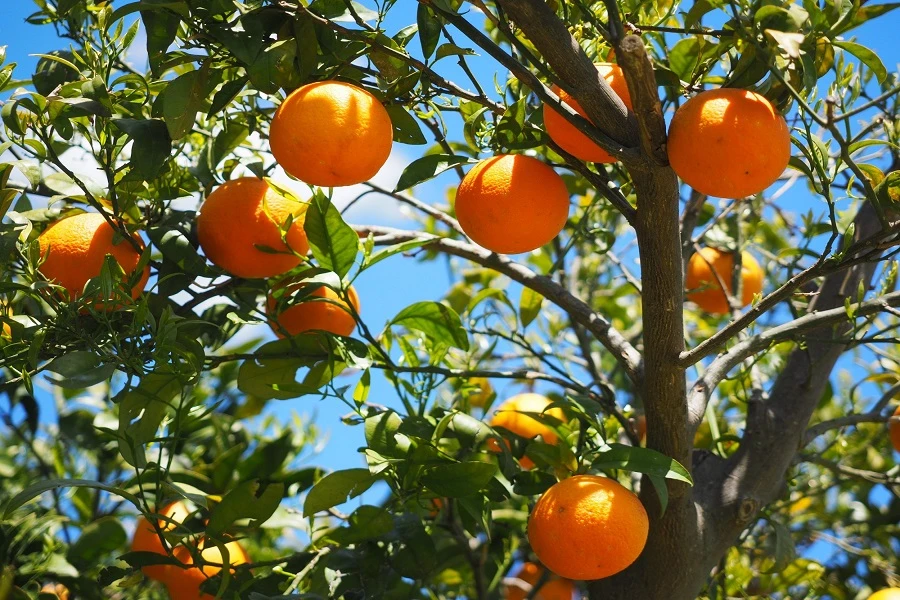 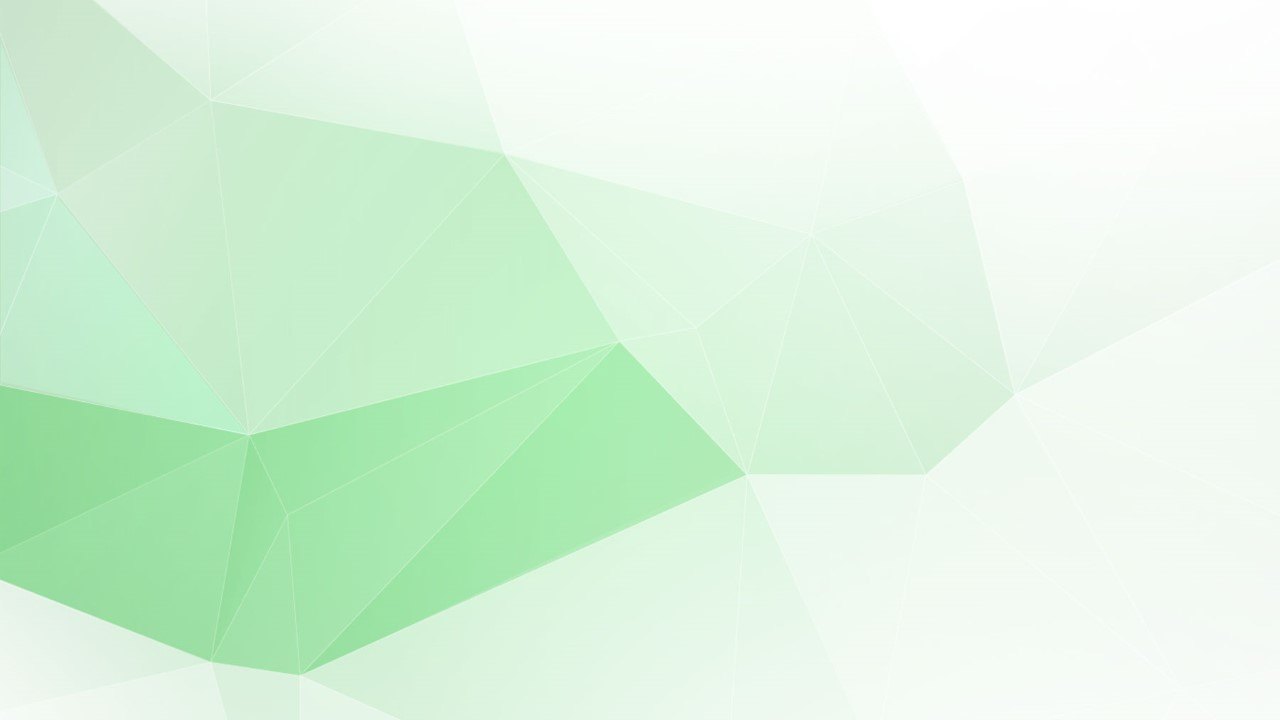 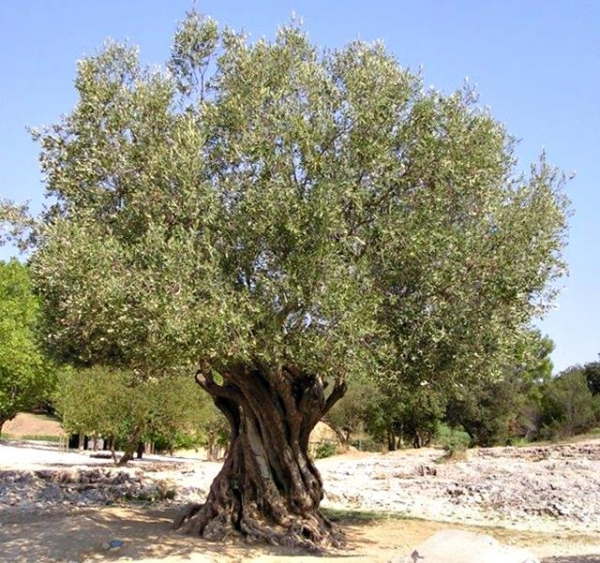 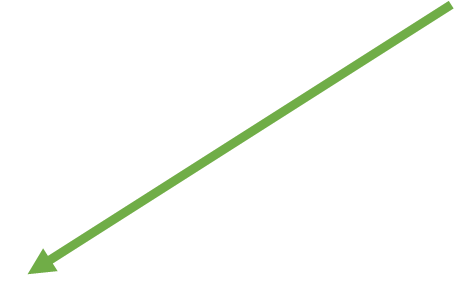 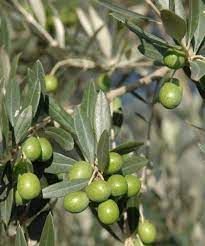 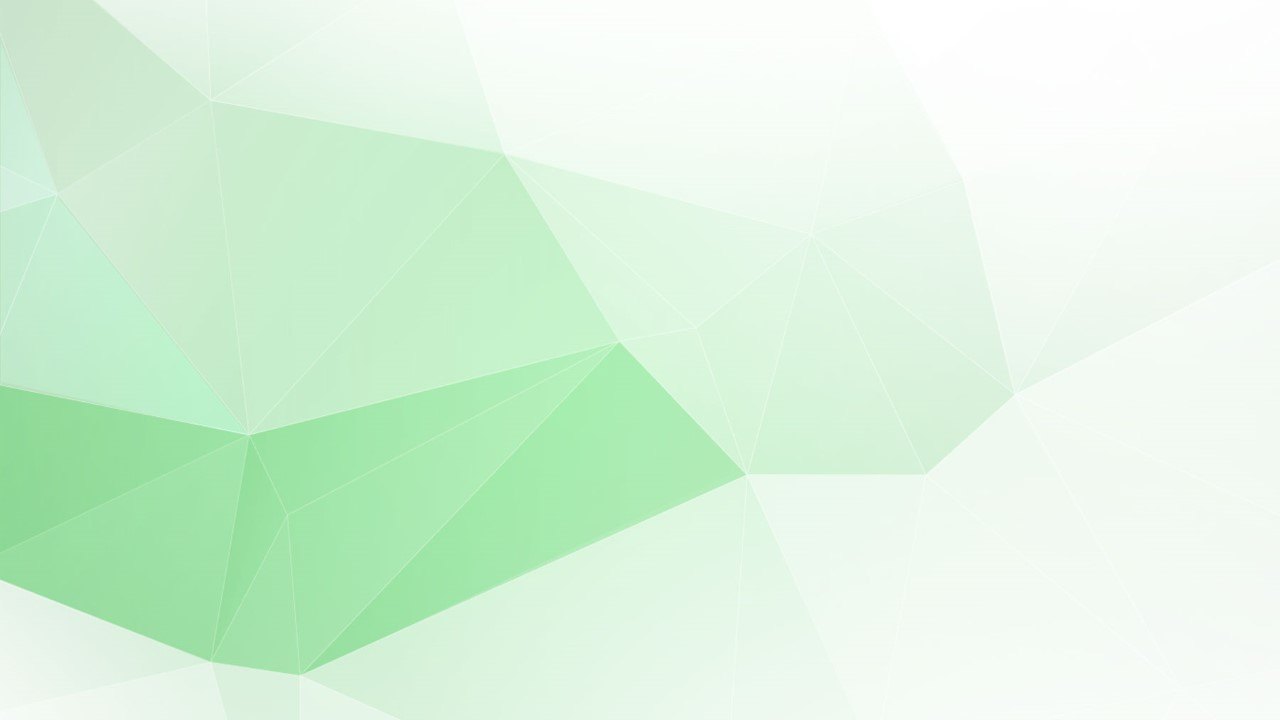 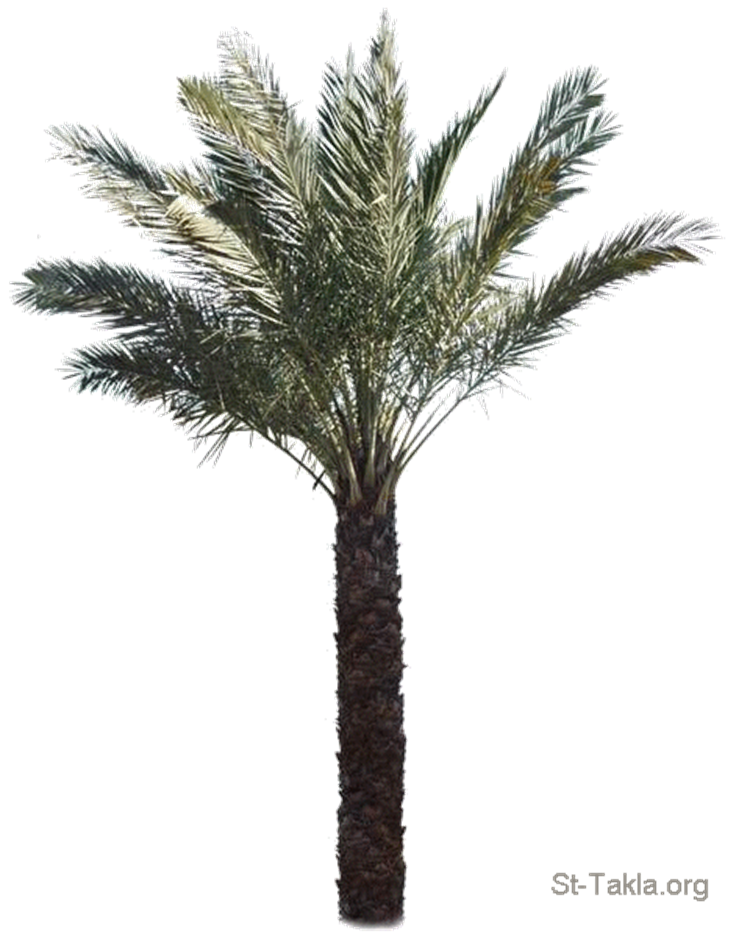 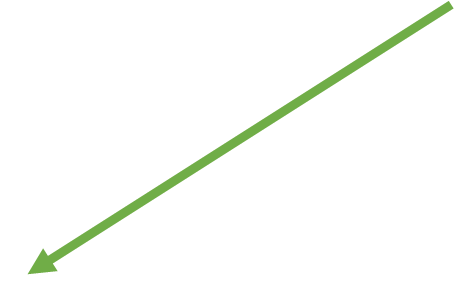 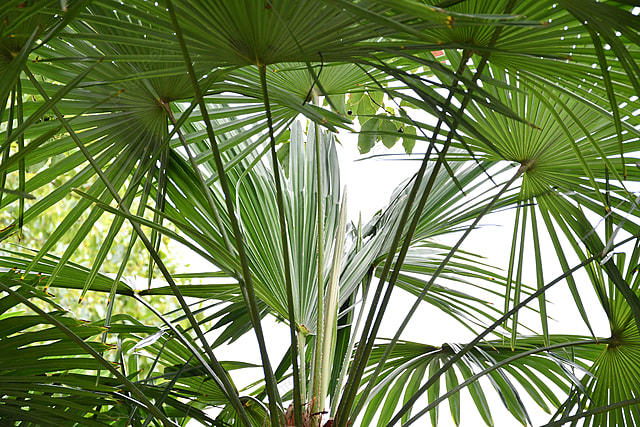 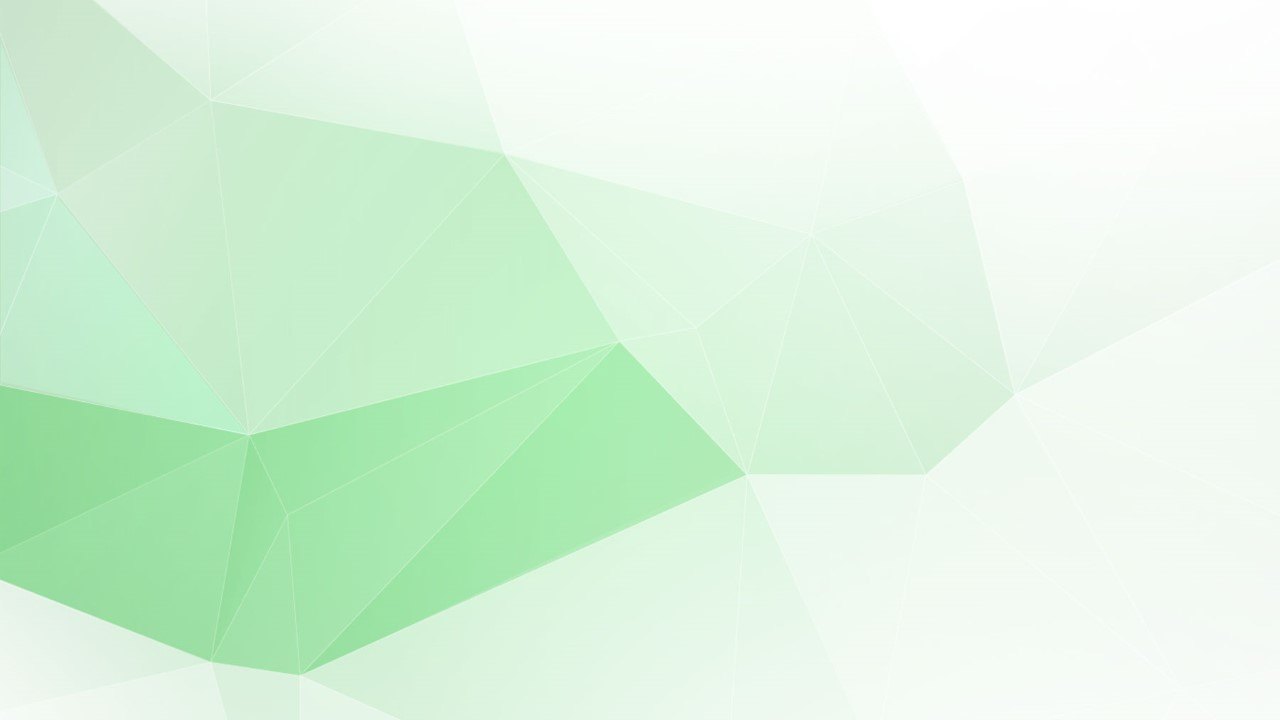 الشجيرات
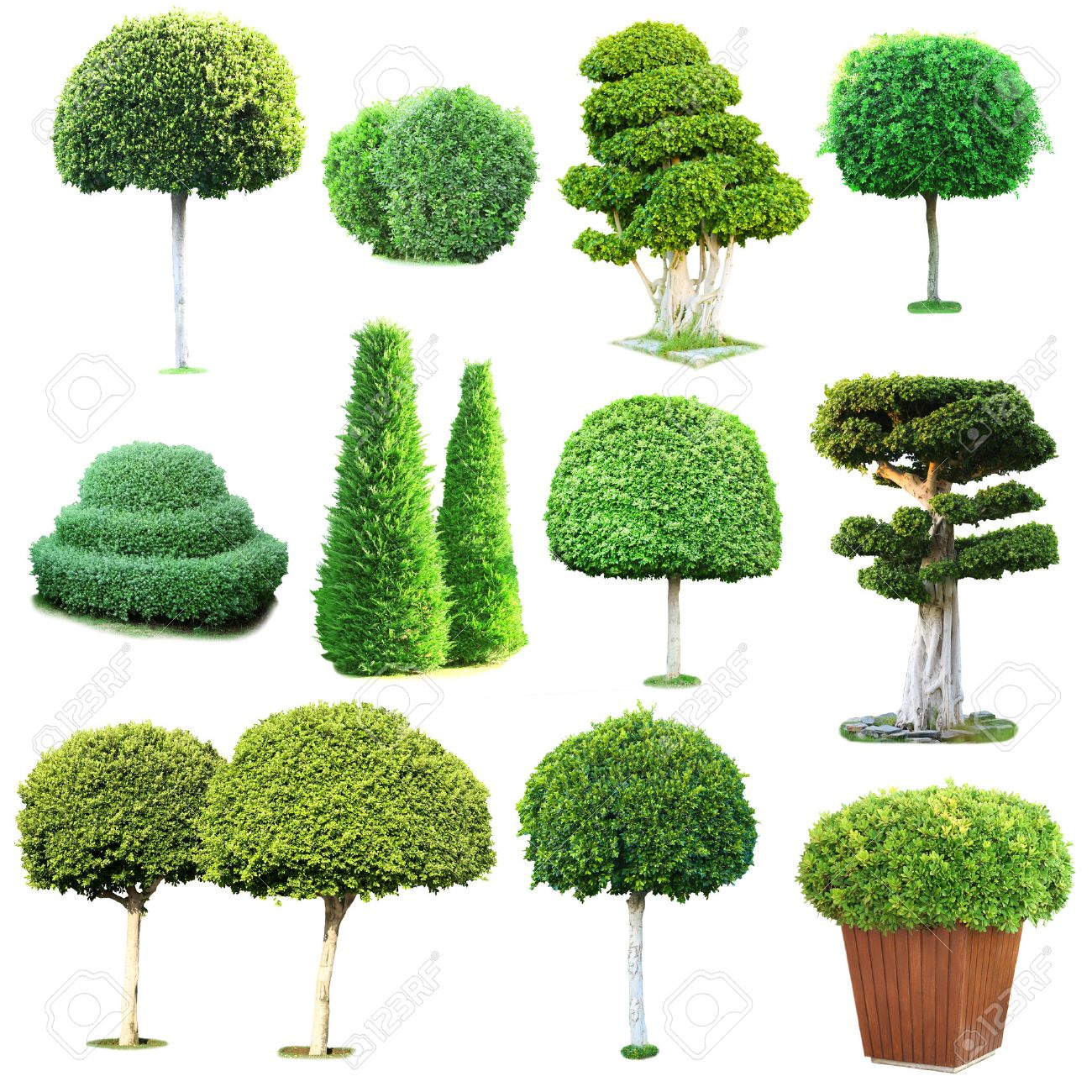 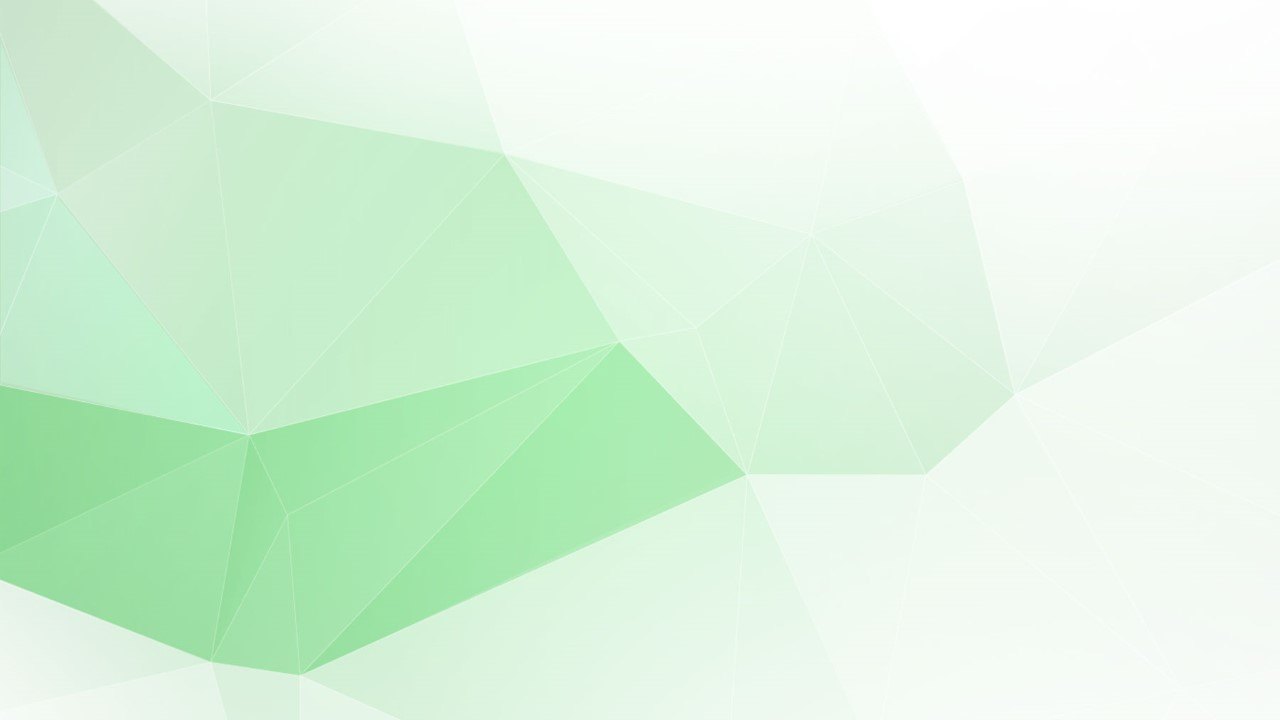 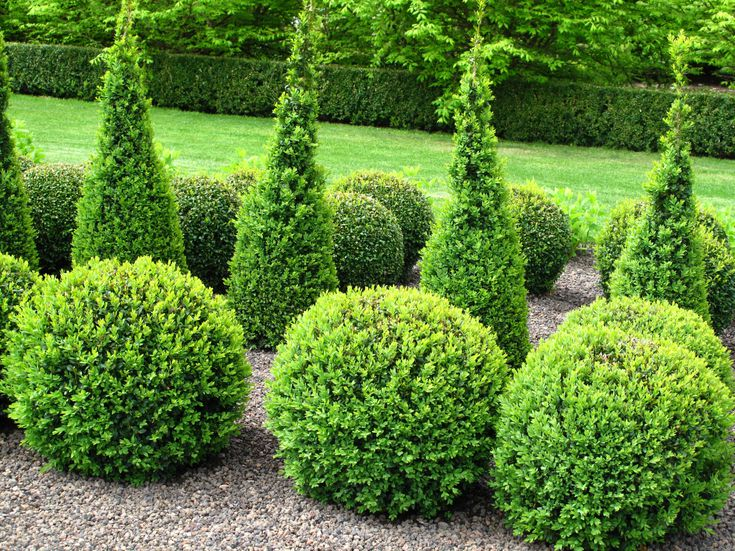 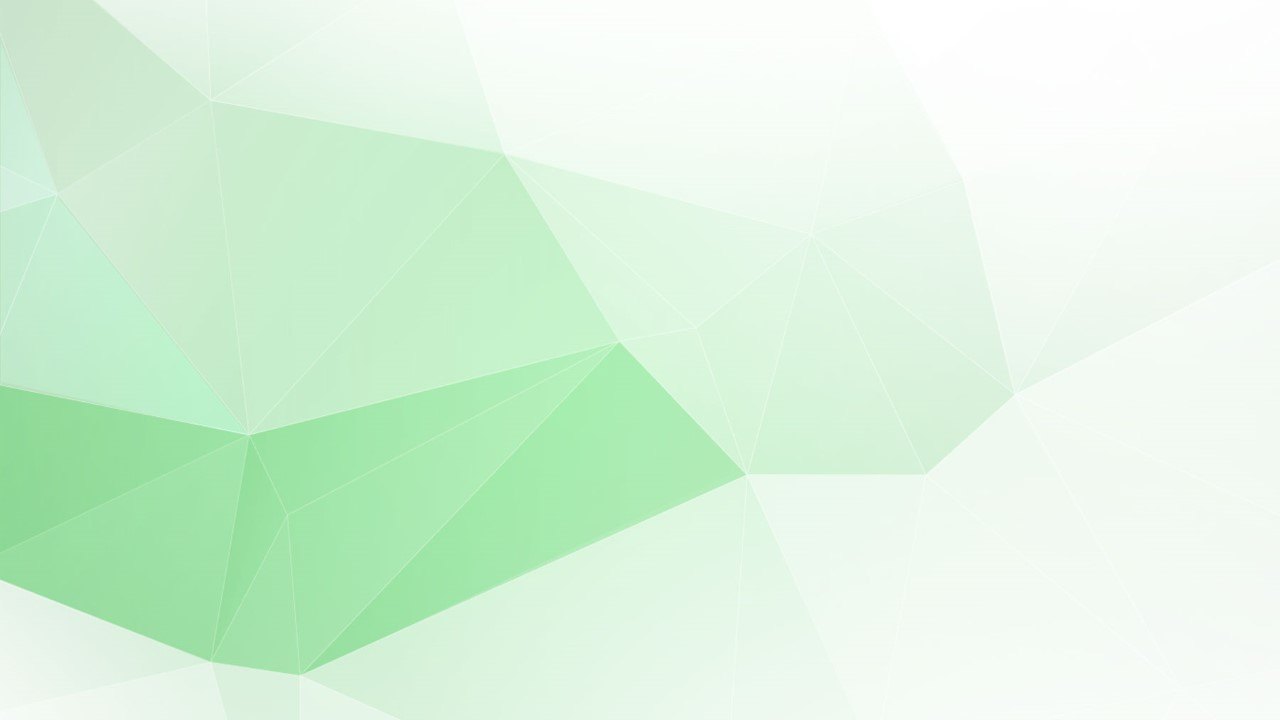 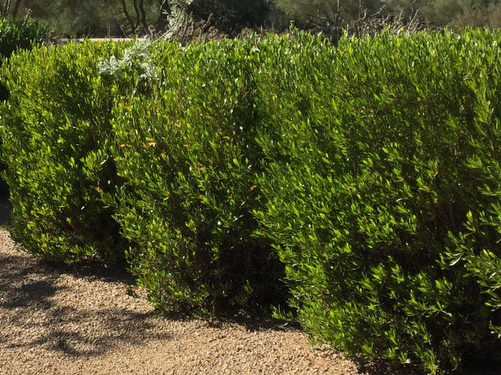 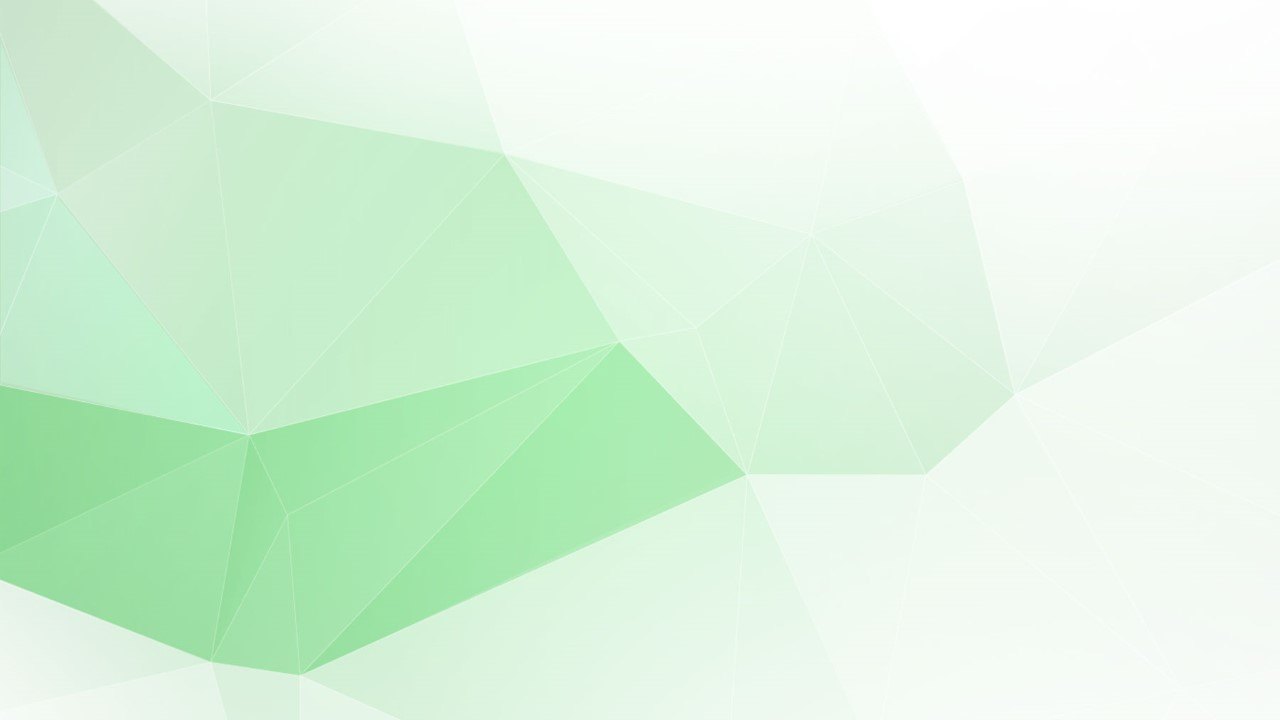 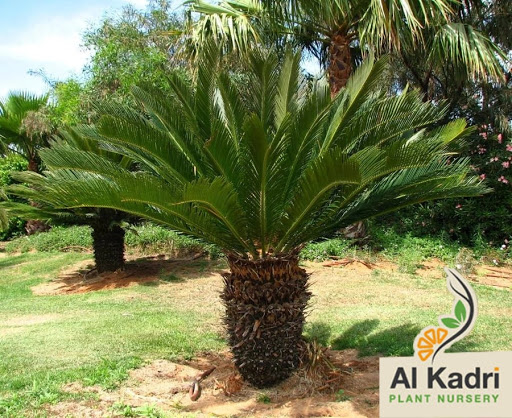 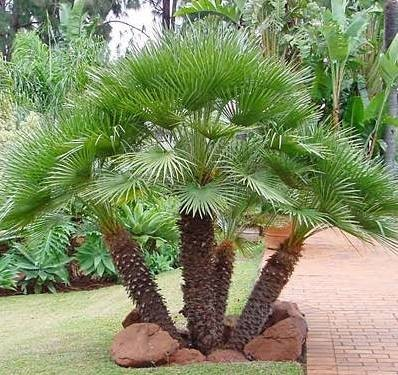 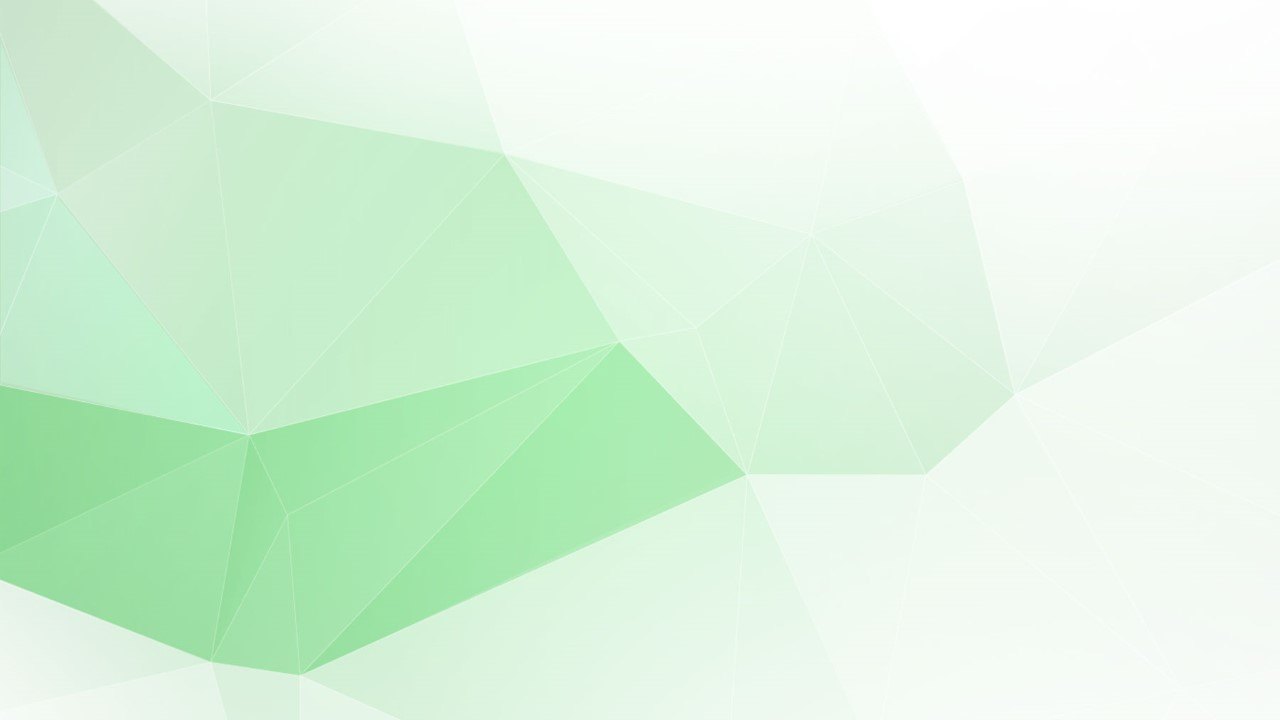 النبتات الصغيرة
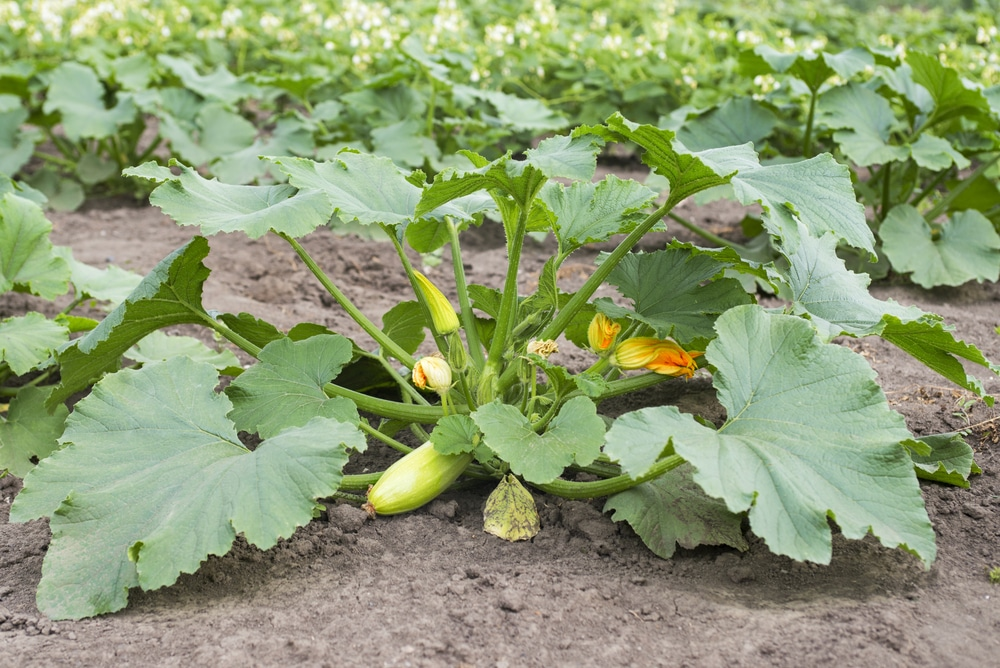 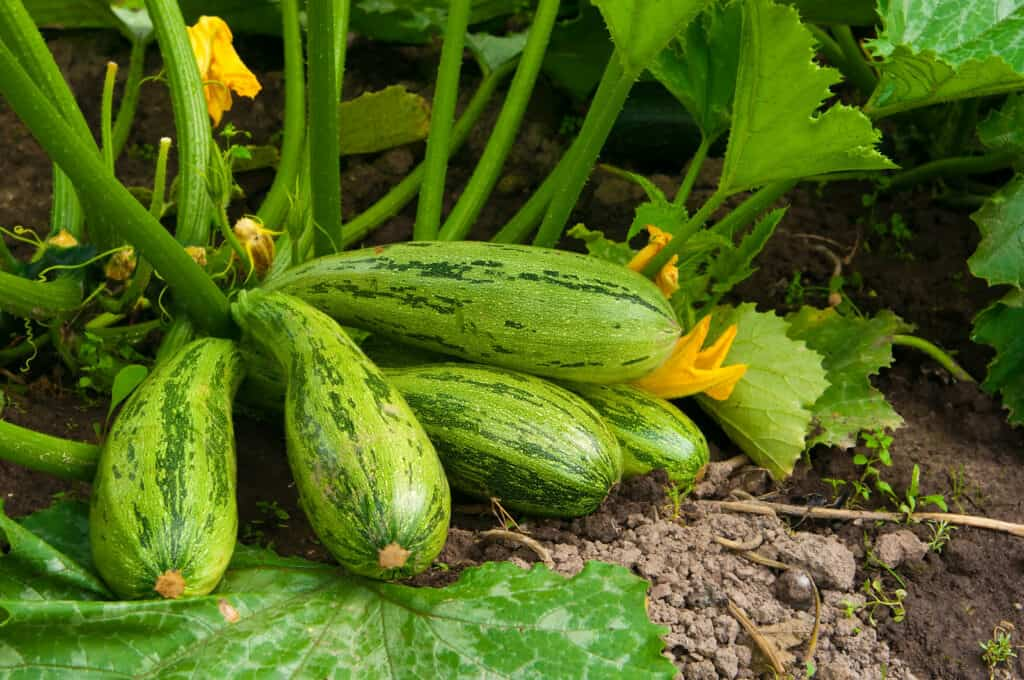 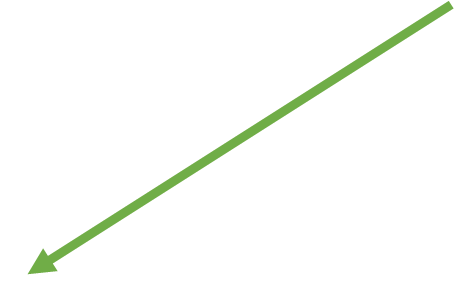 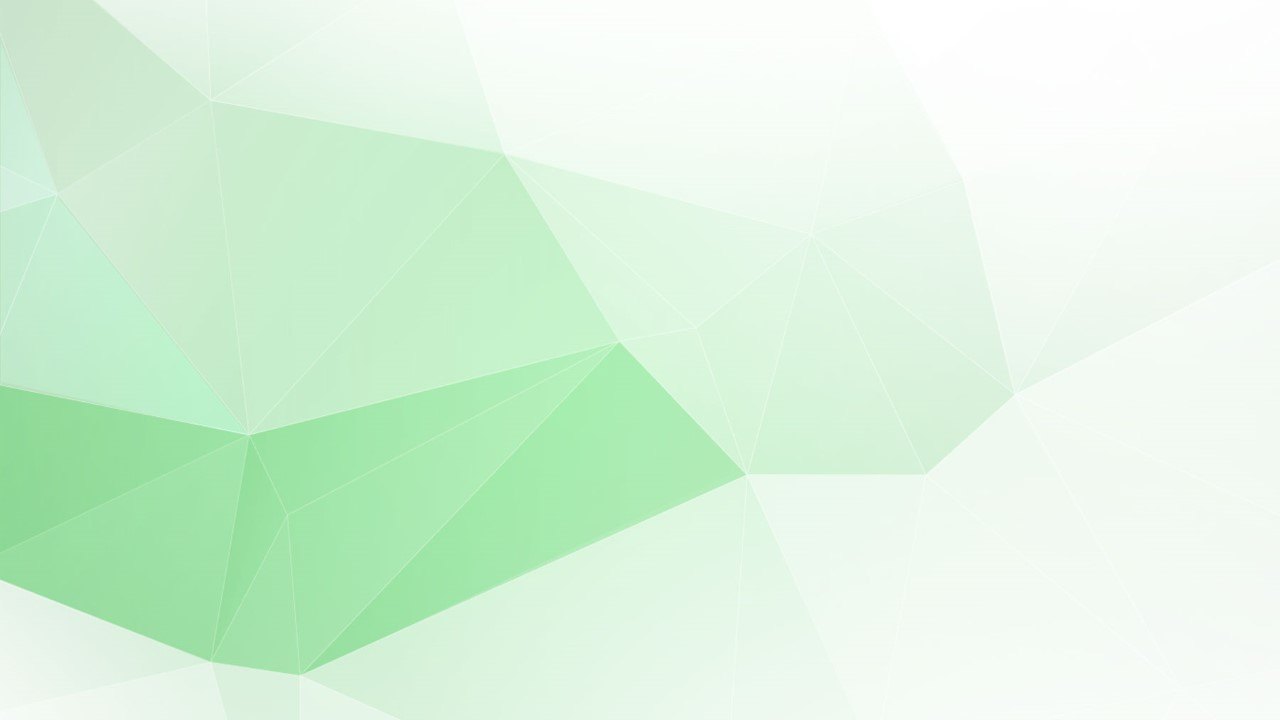 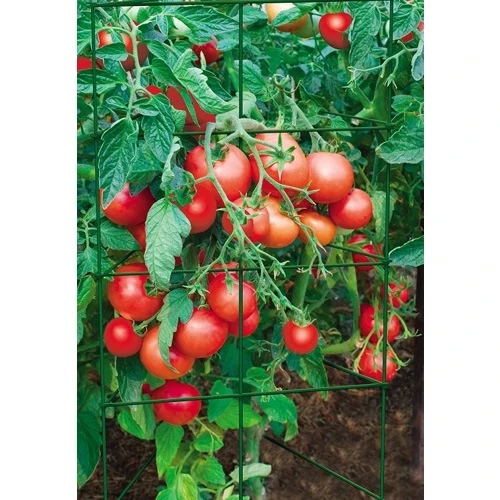 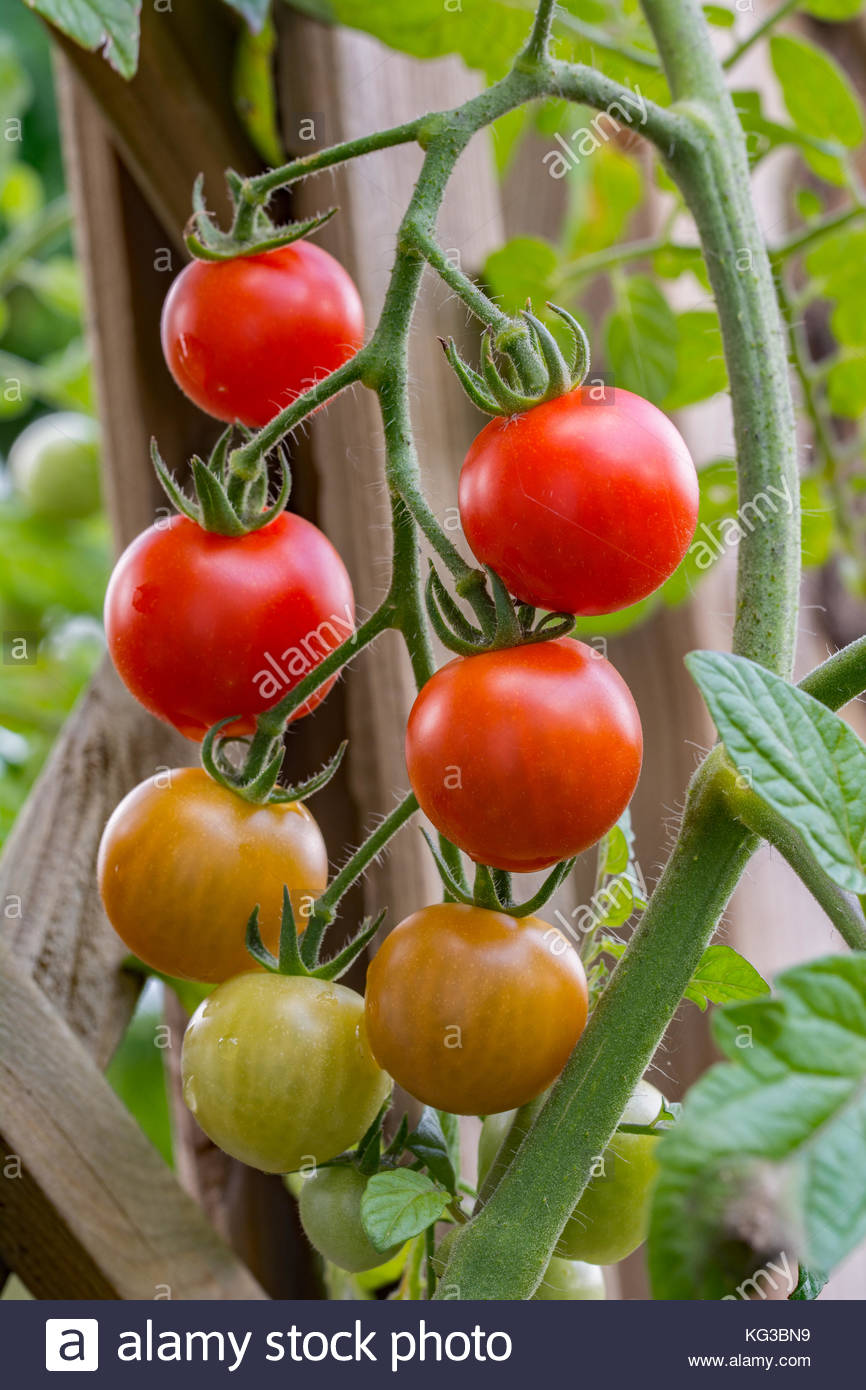 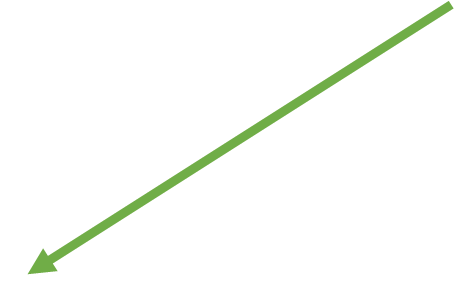 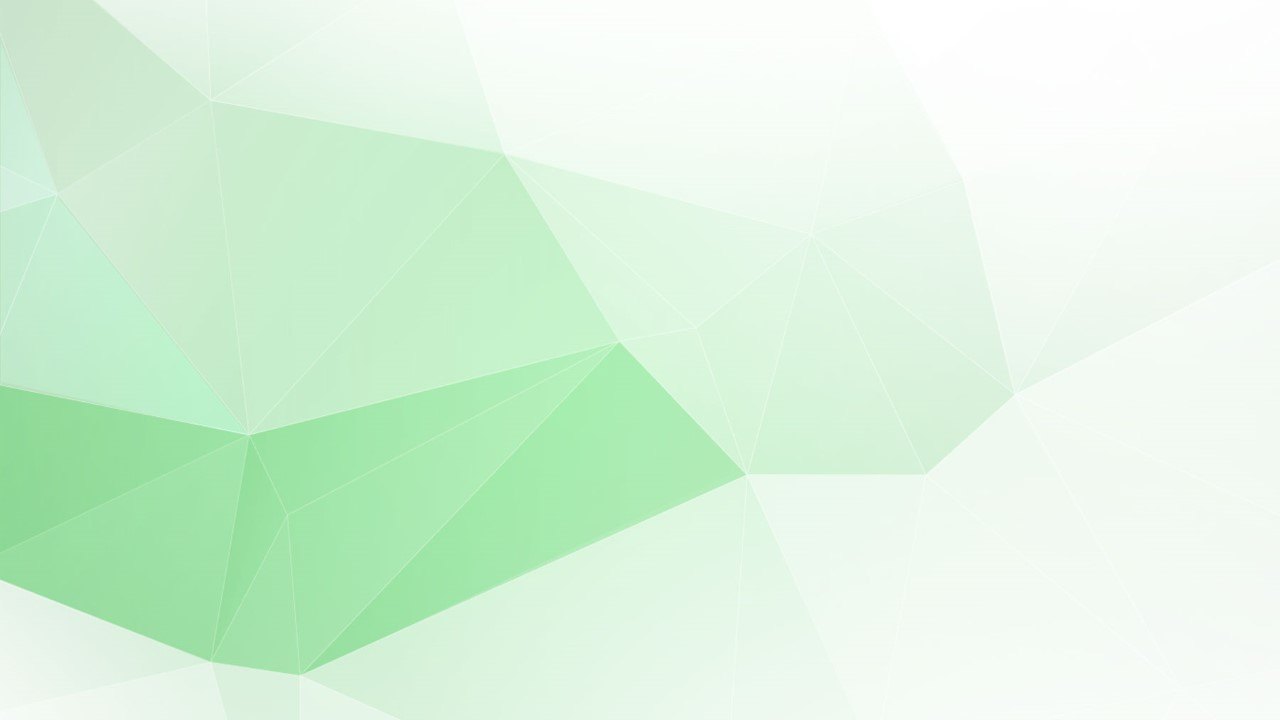 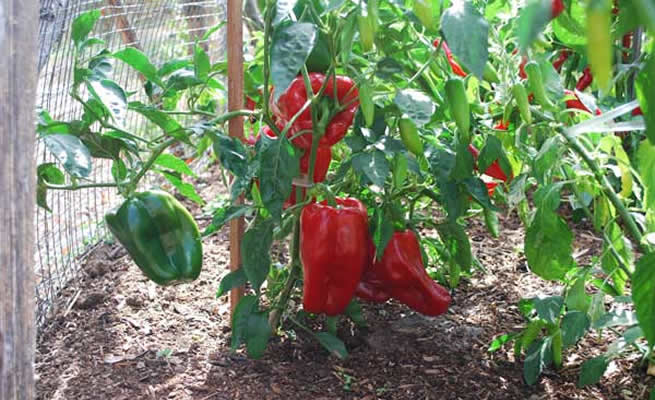 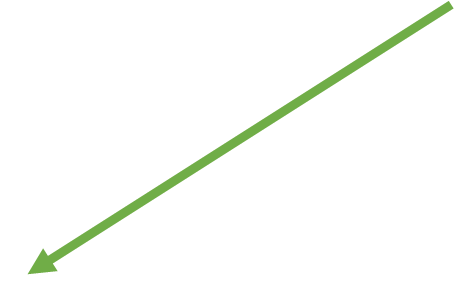 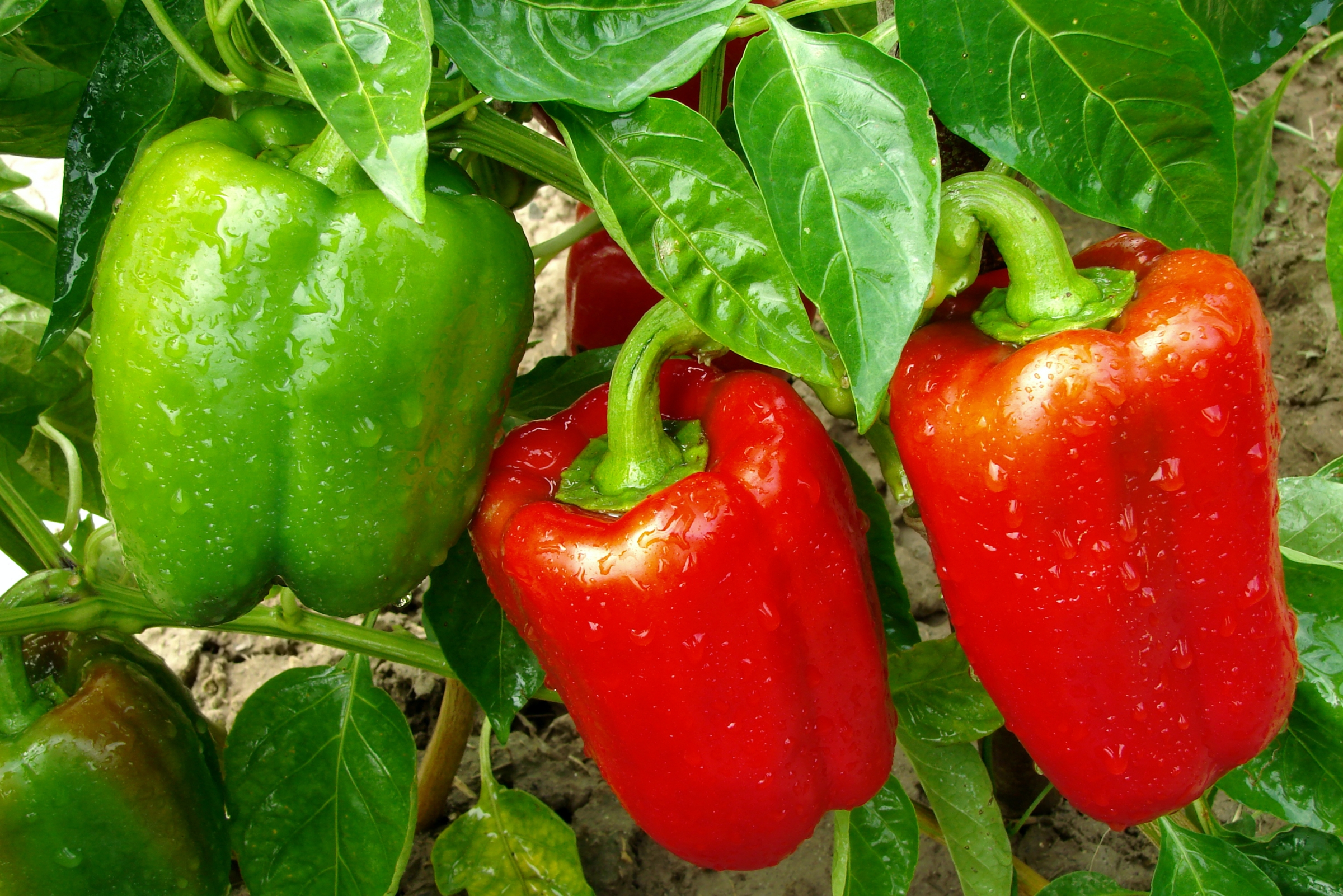 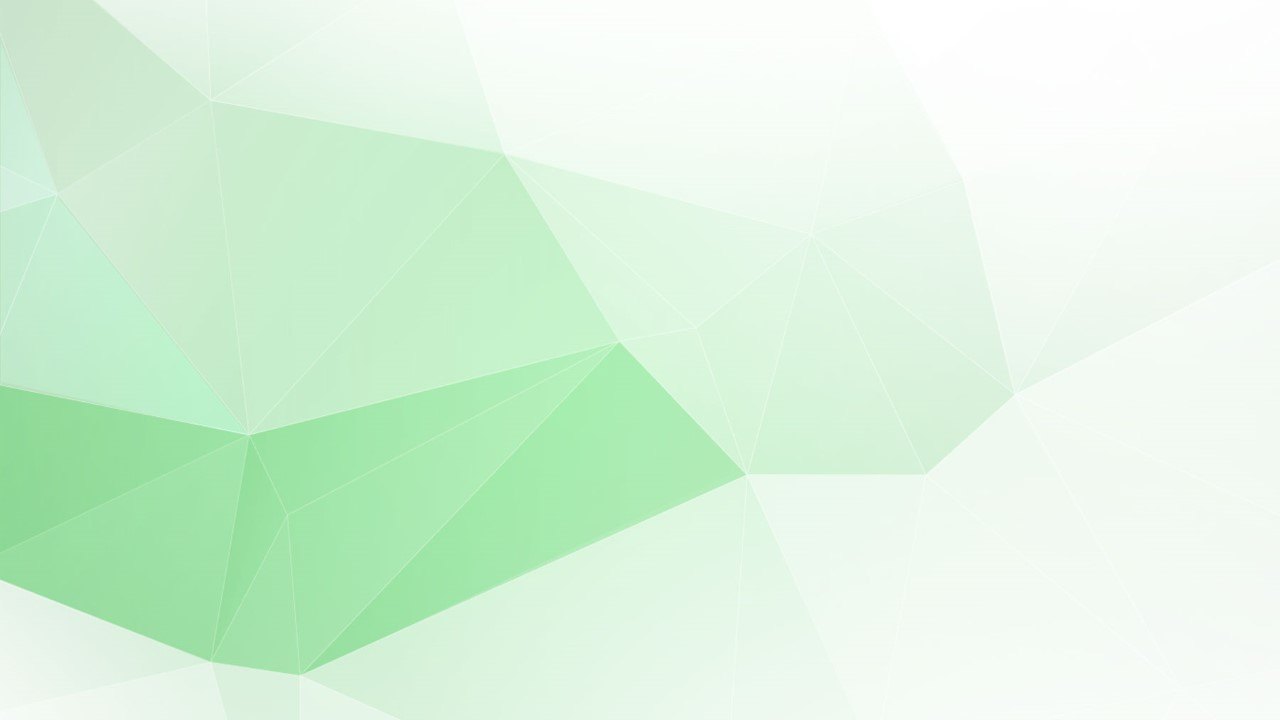 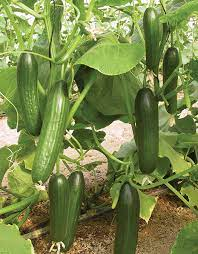 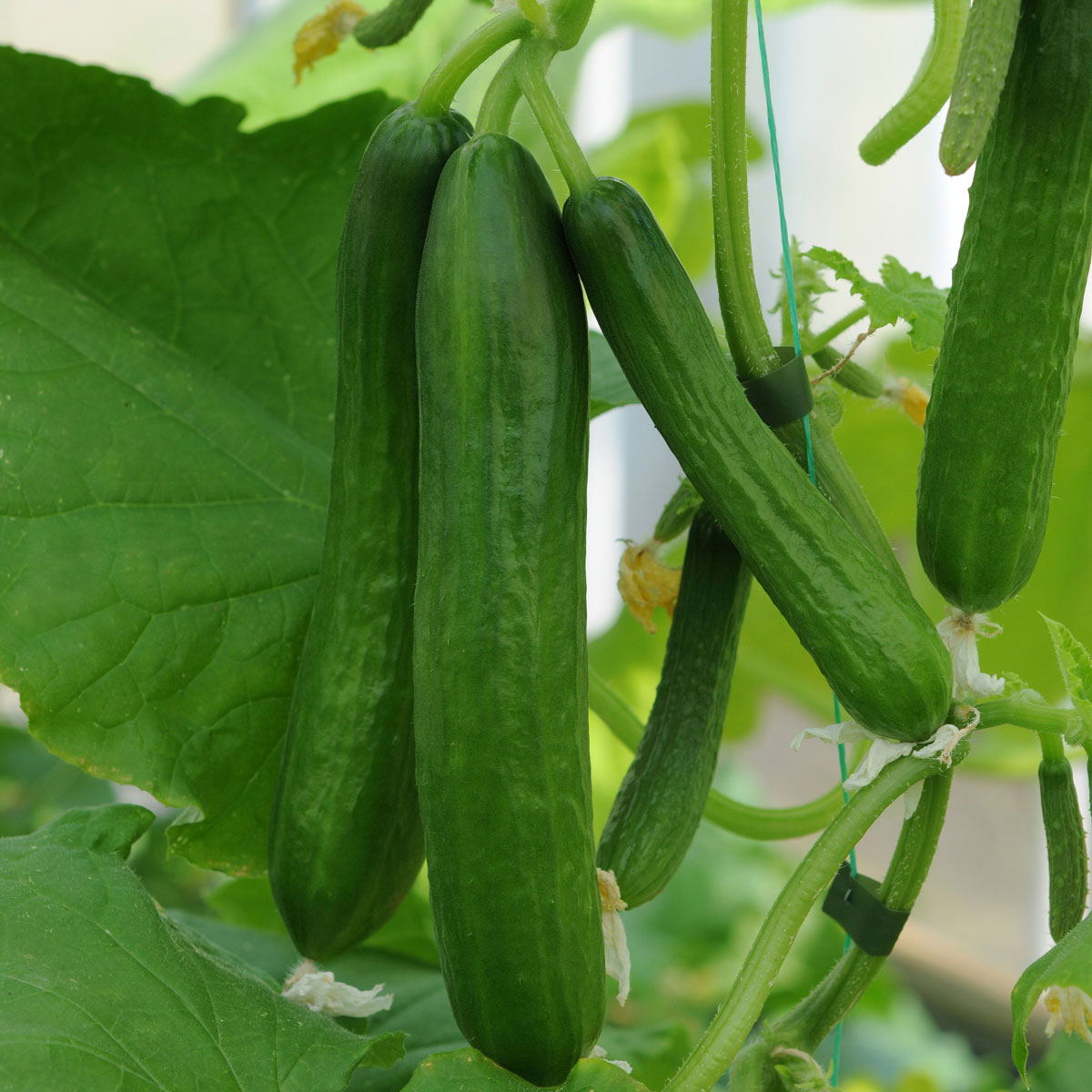 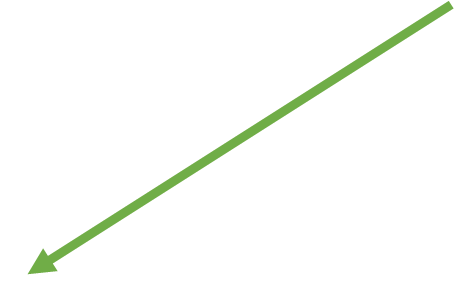 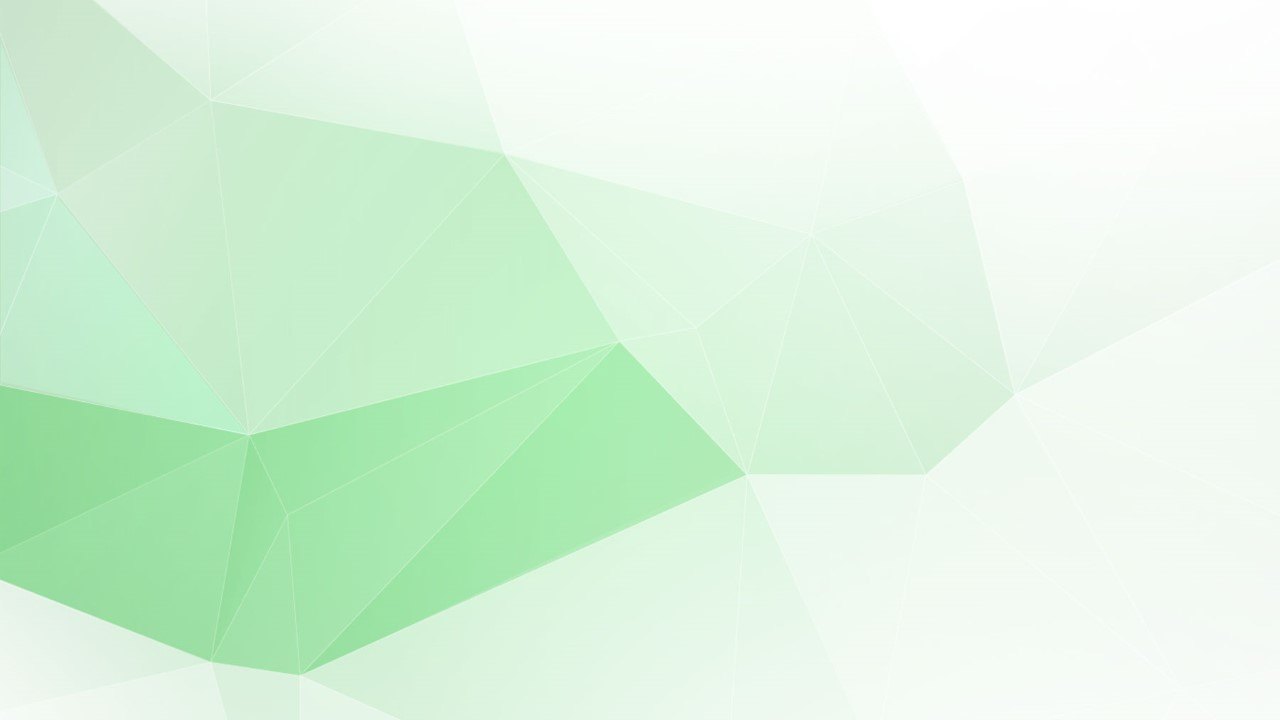 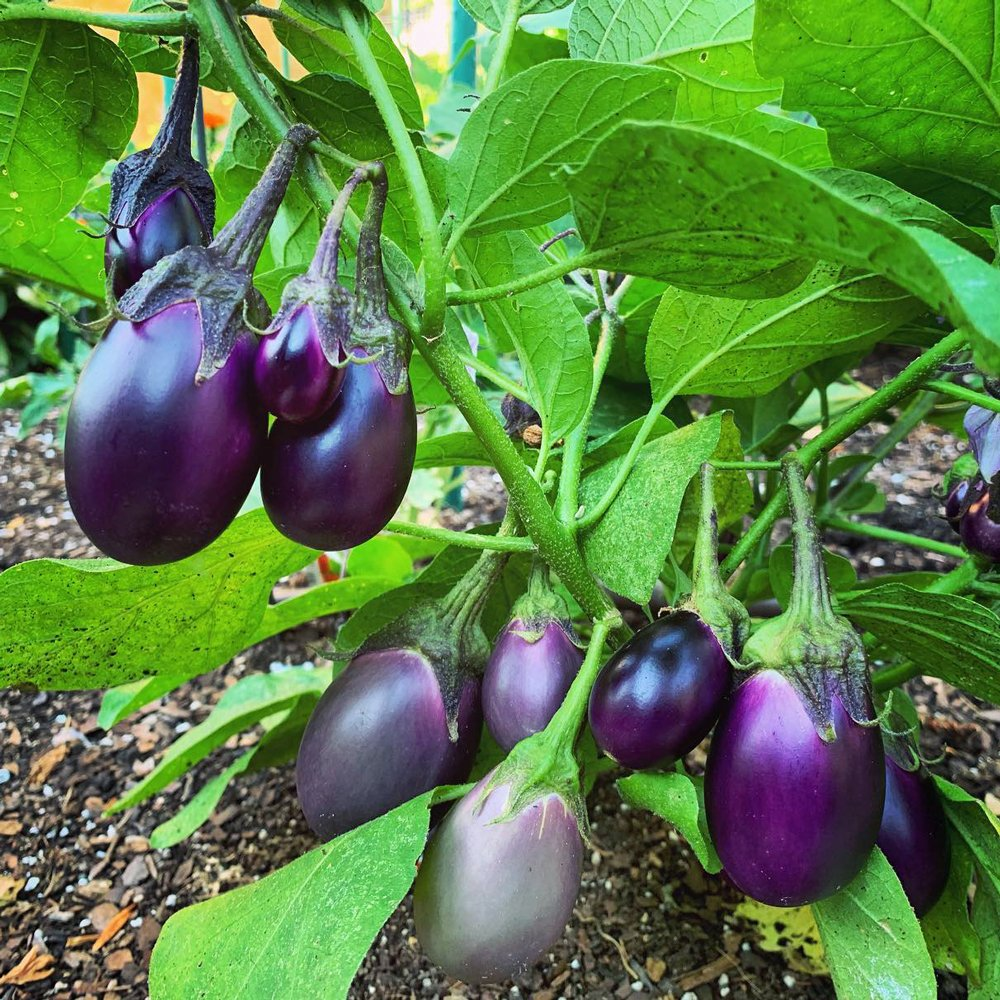 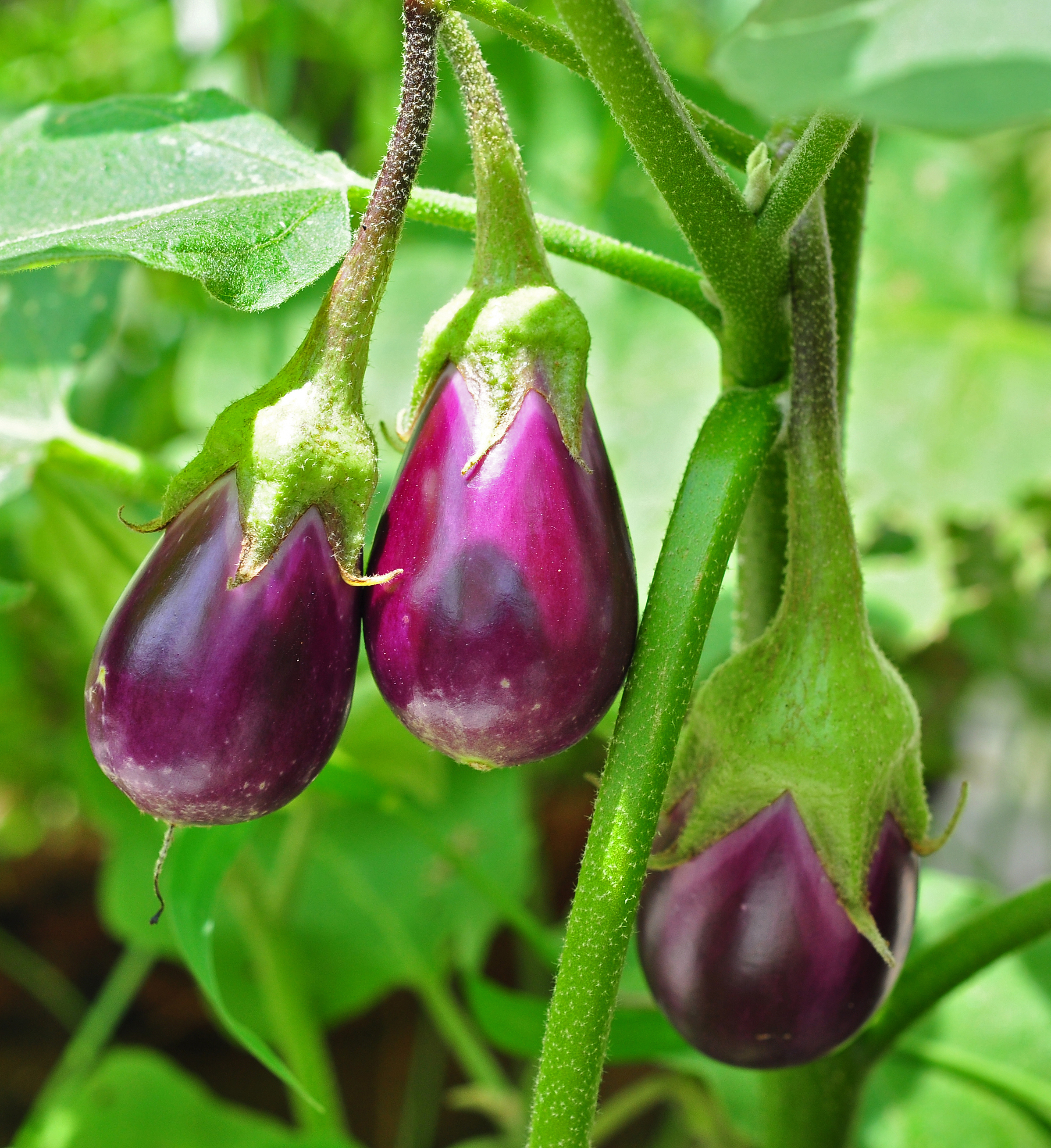 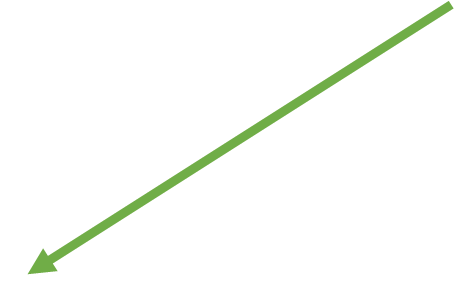 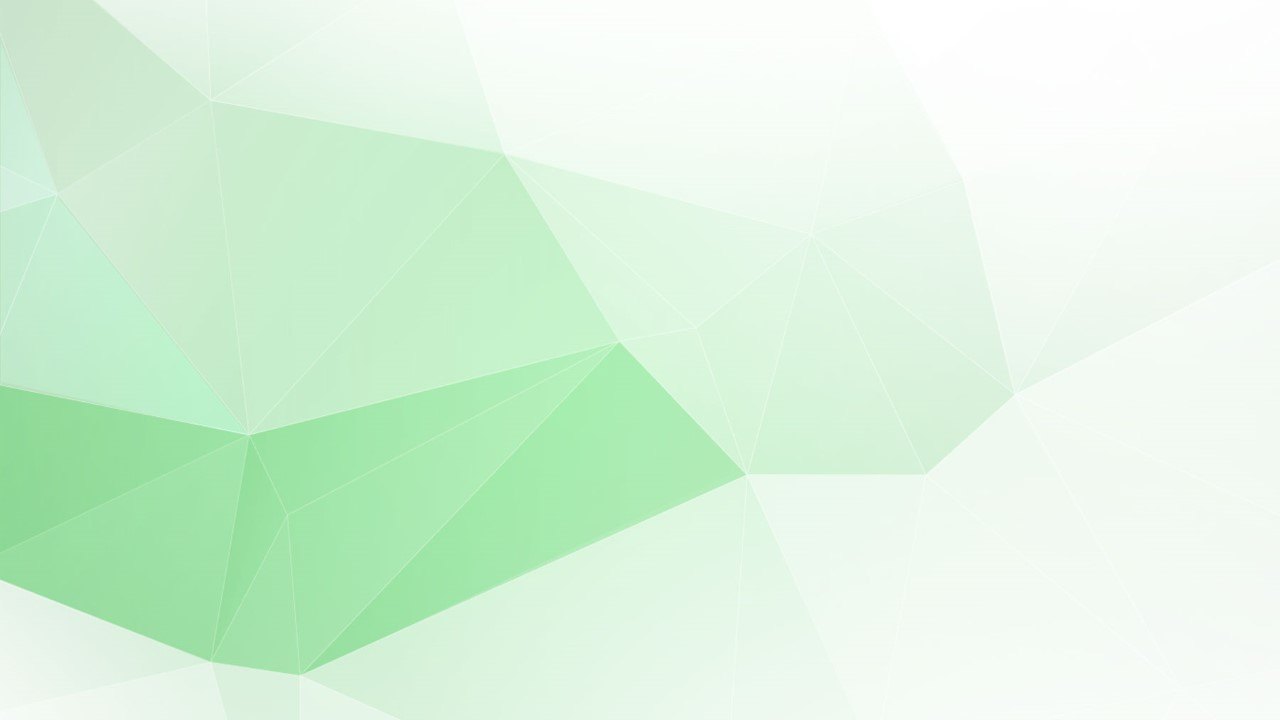 الأزهار
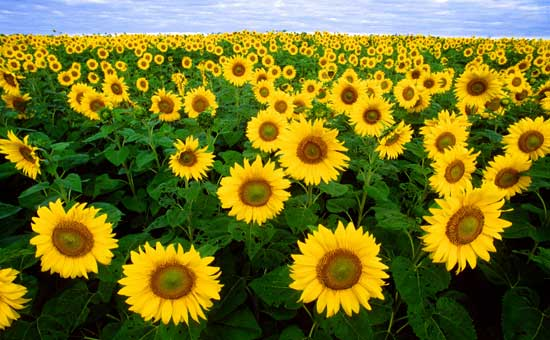 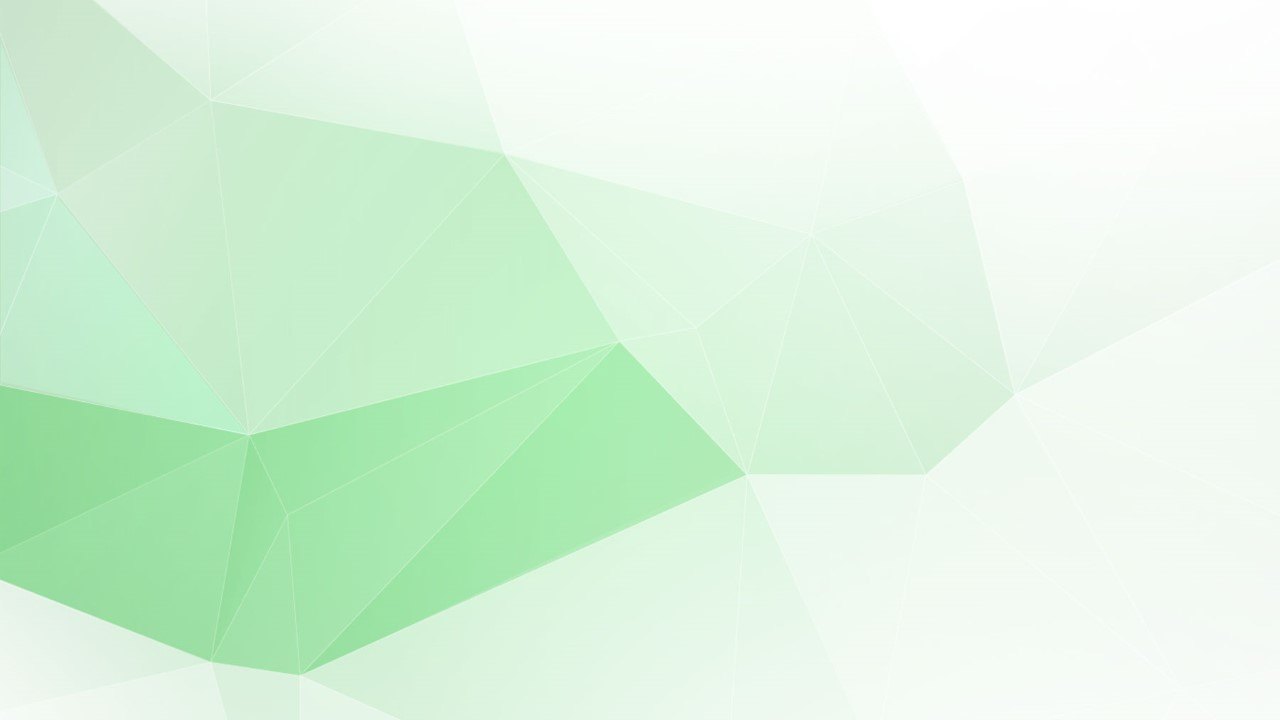 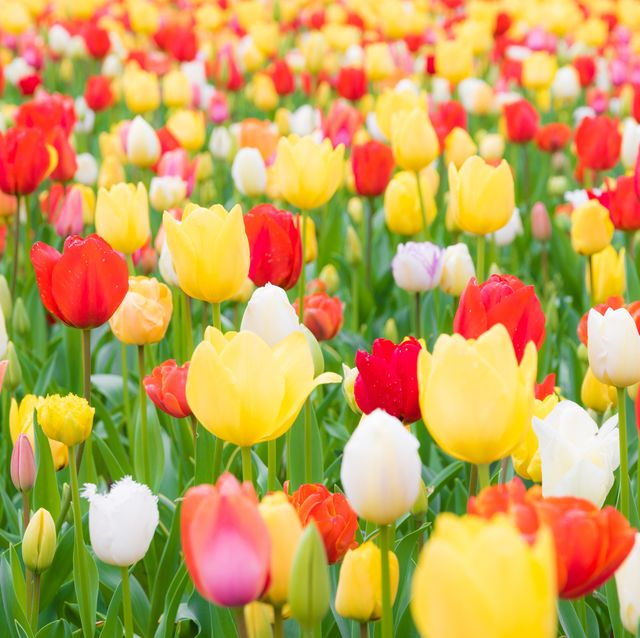 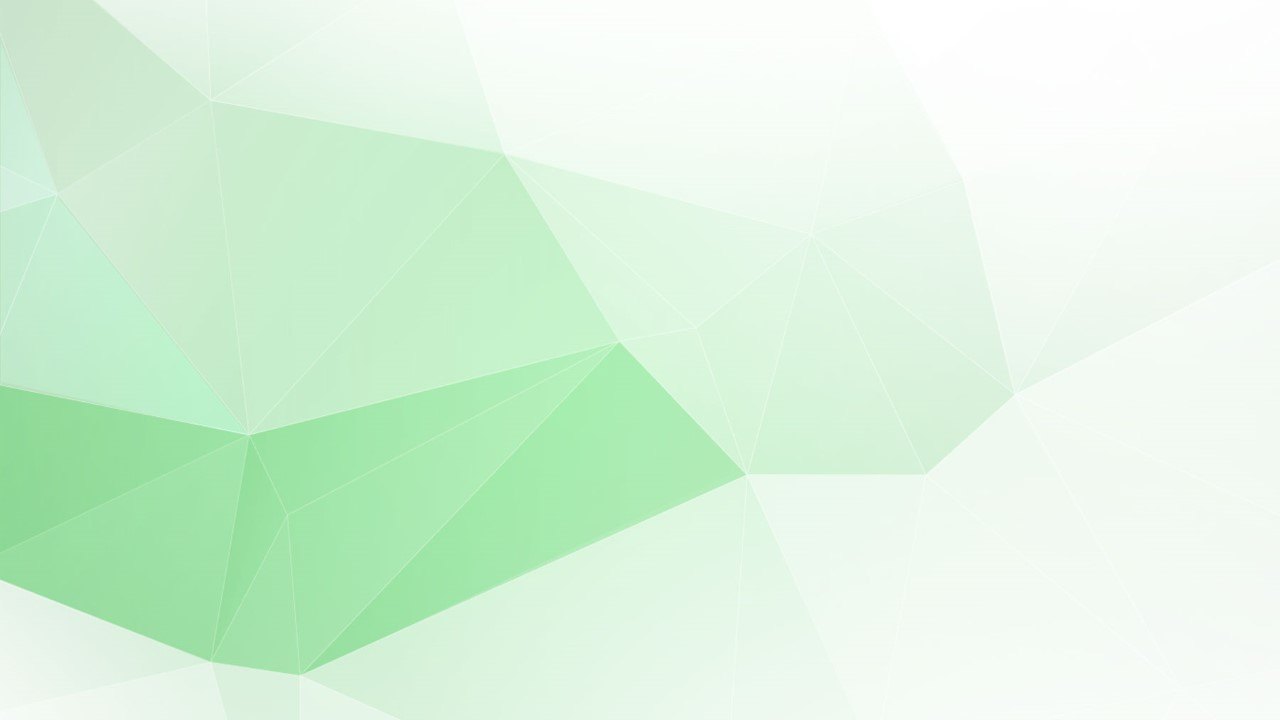 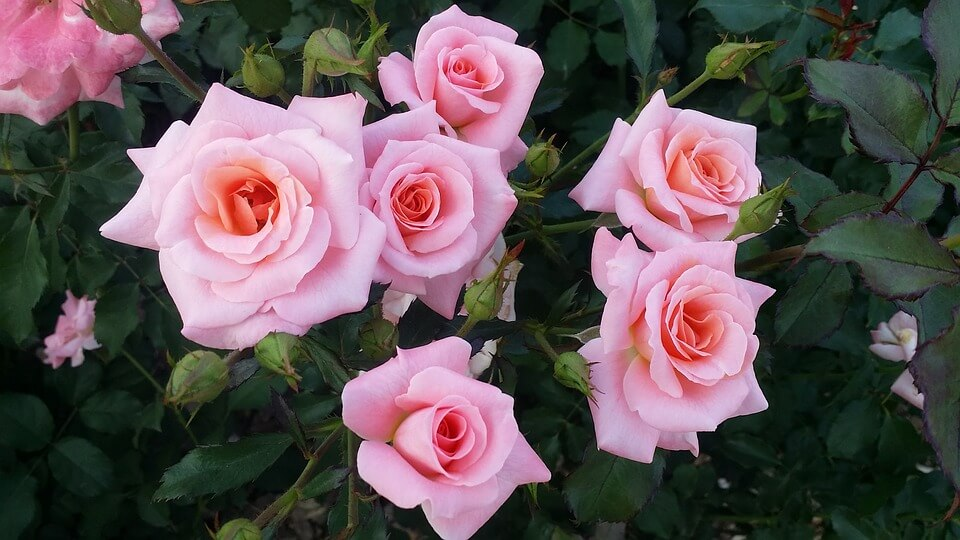 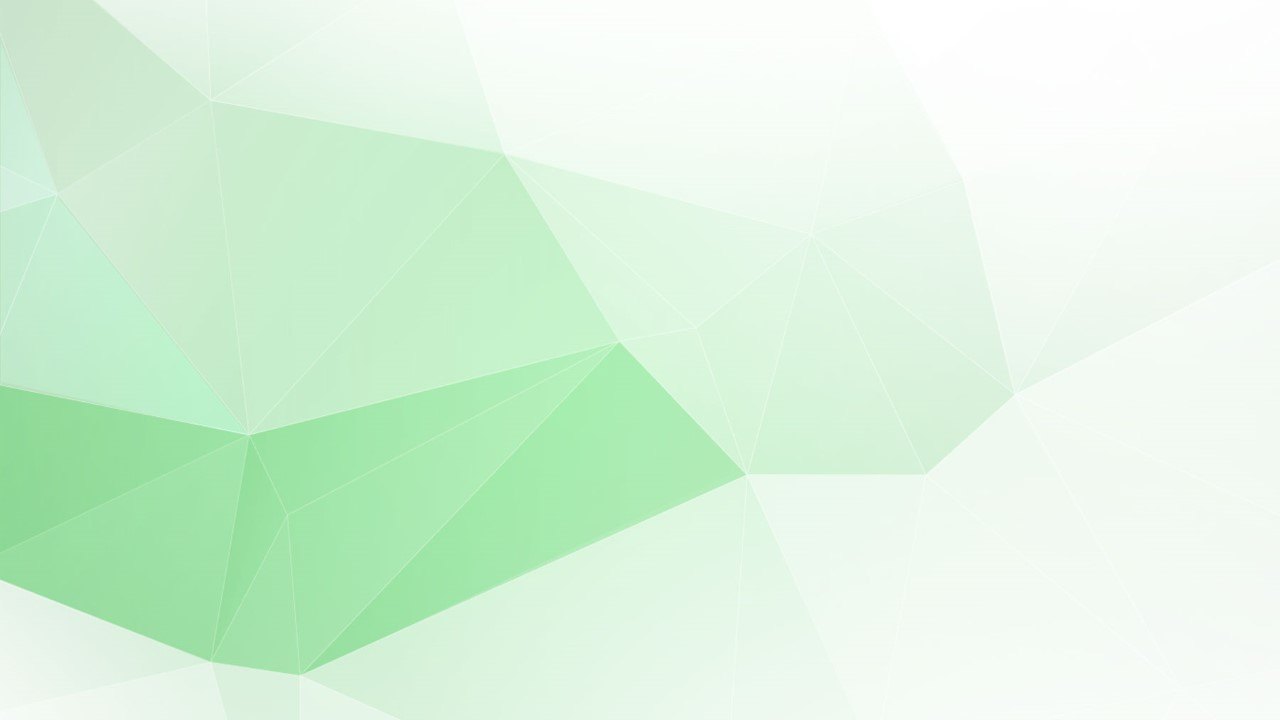 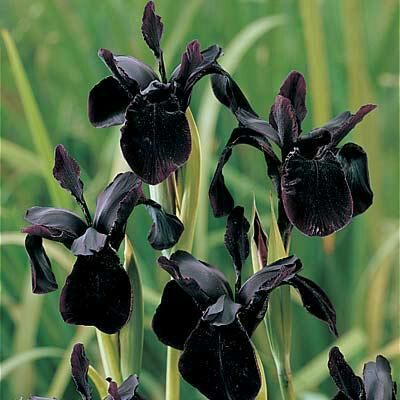 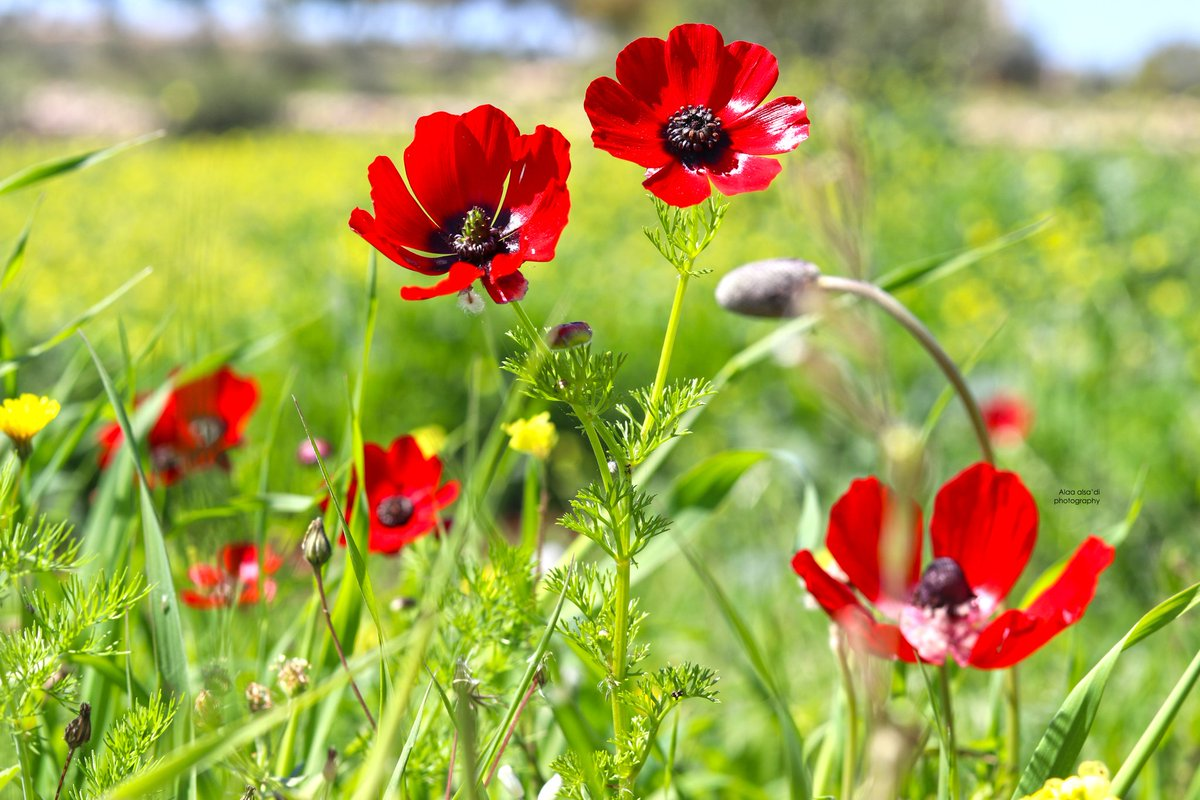 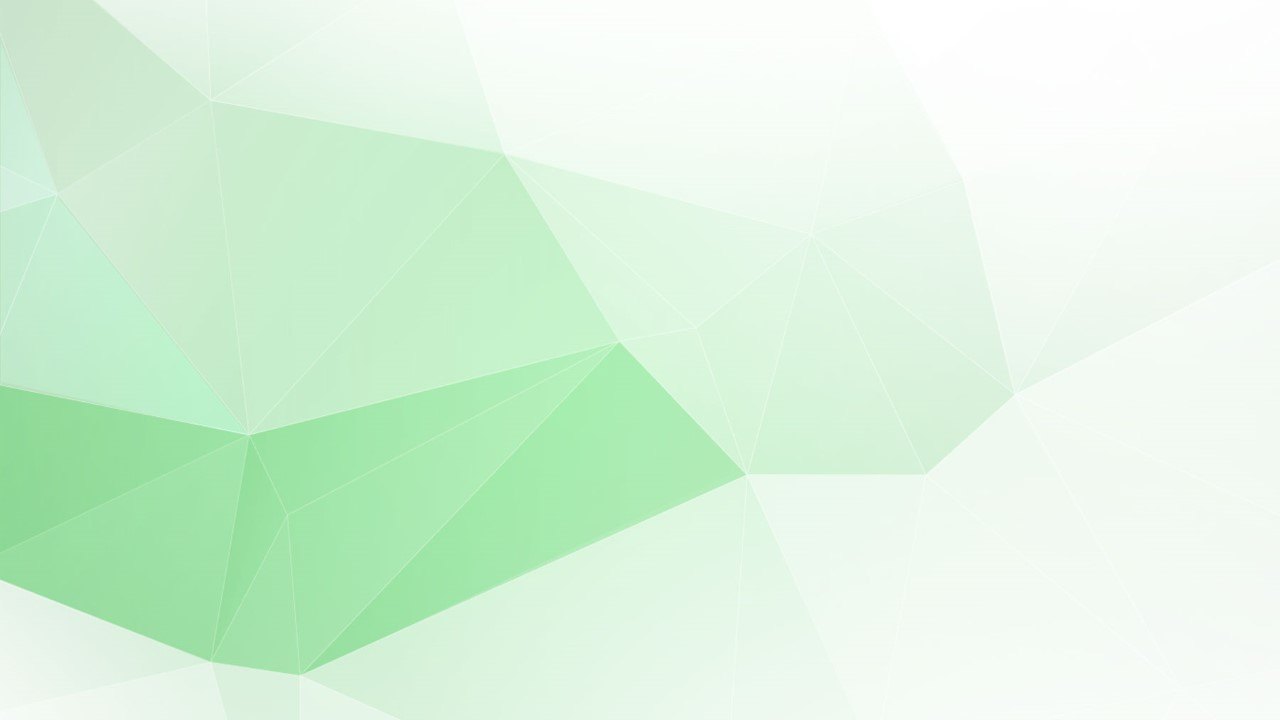 الأعشاب والحشائش
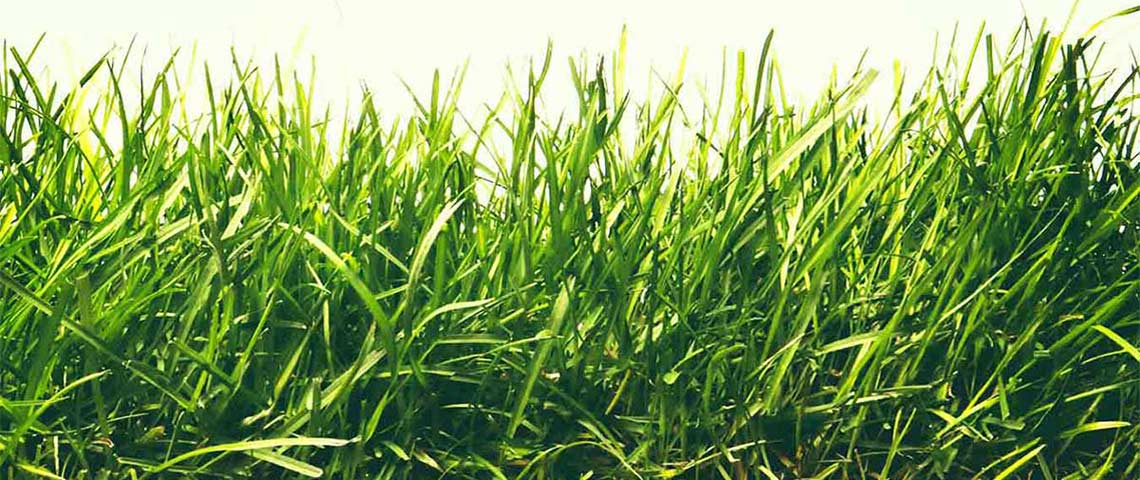 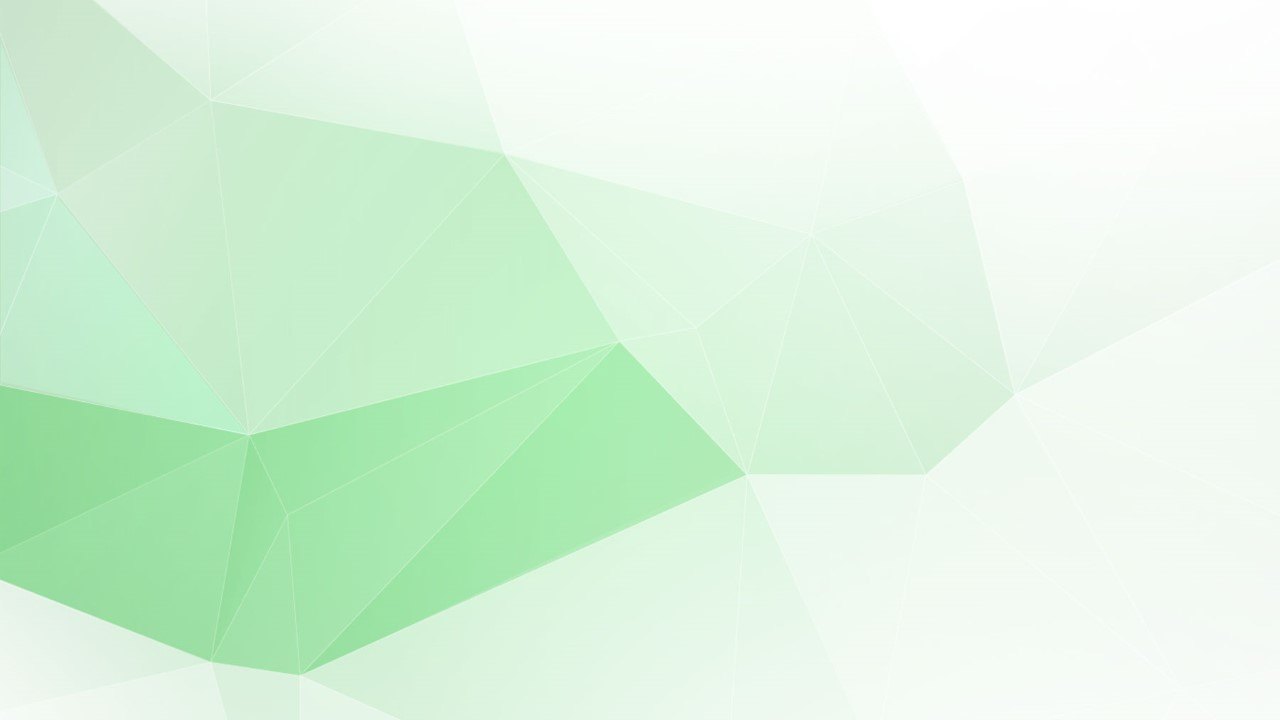 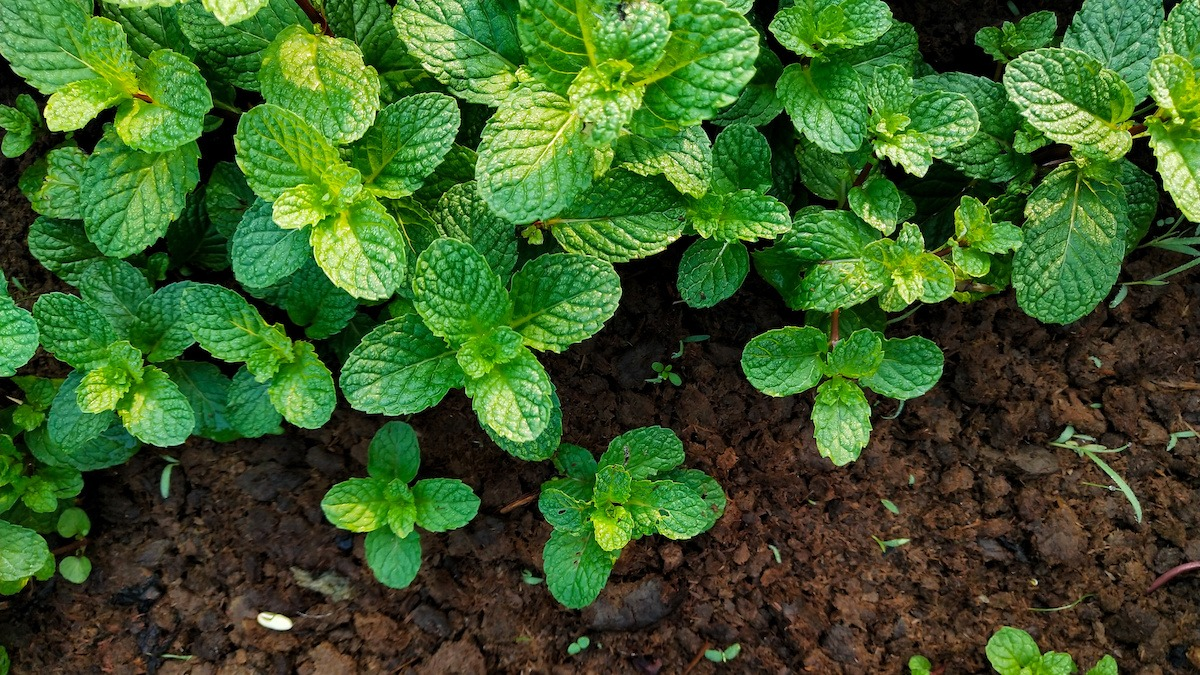 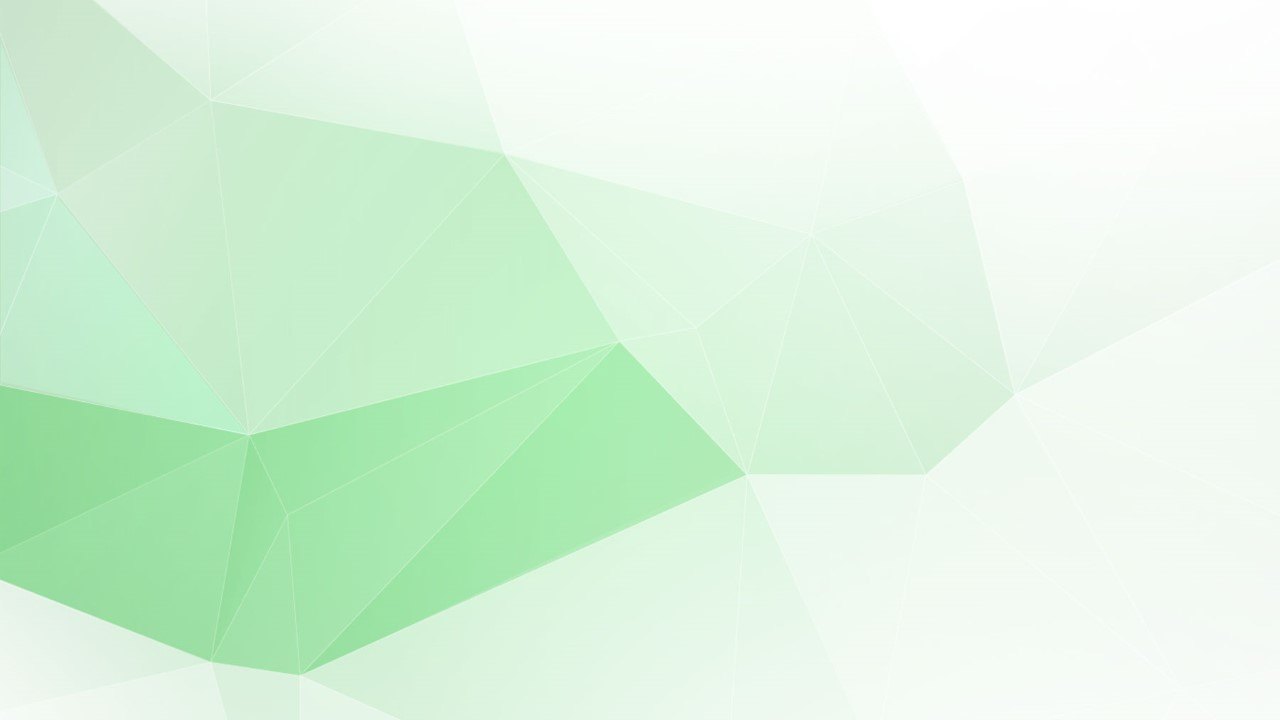 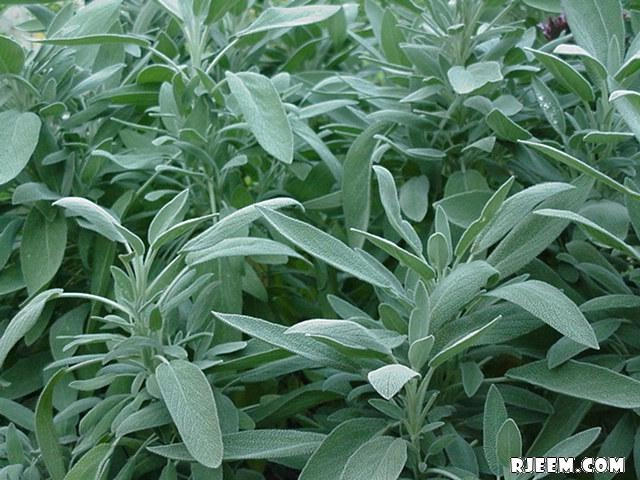 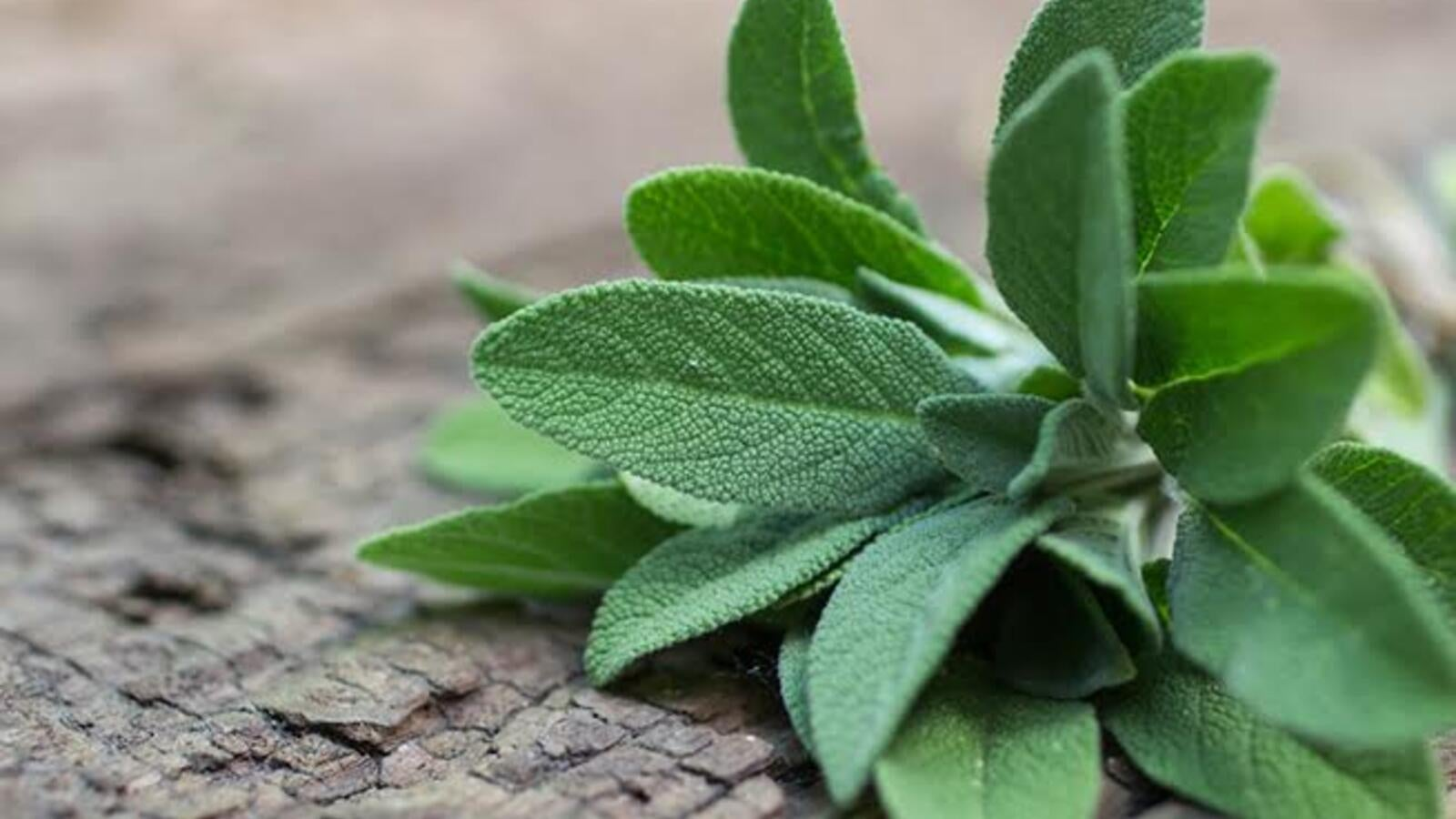 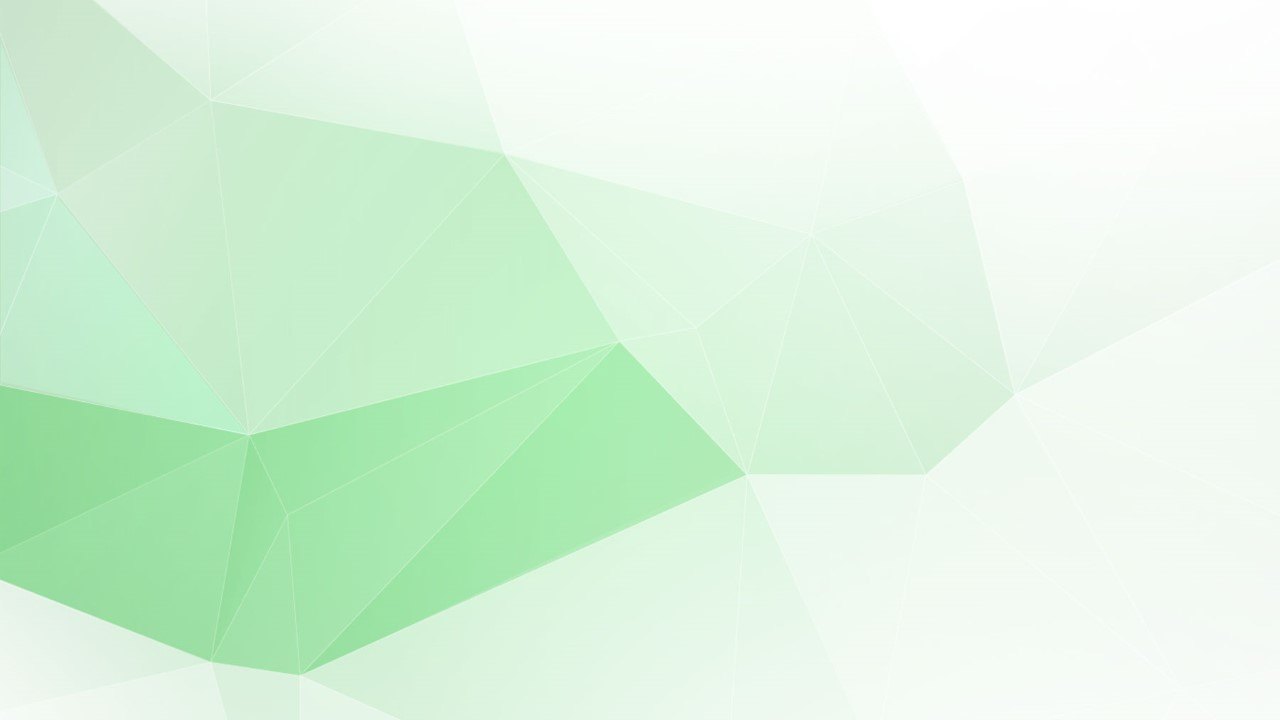 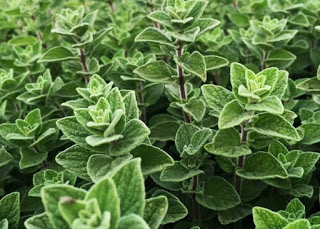